1.26 Composition and calculation:multiples of 1,000 up to 1,000,000
Representations | Year 5
Number, Addition and Subtraction
How to use this presentation
You can find the teacher guide 1.26 Composition and calculation: multiples of 1,000 up to 1,000,000 by following the link below.
1.26 Multiples of 1,000 up to 1,000,000 – step 1:1
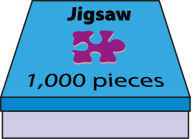 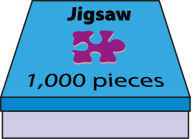 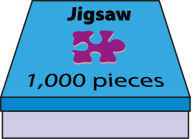 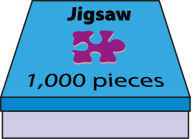 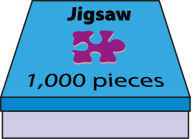 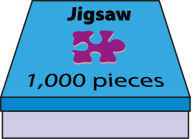 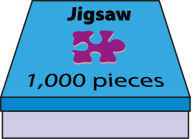 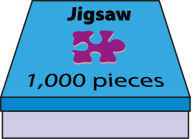 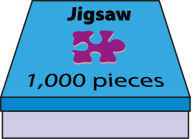 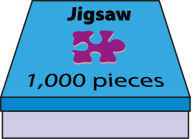 1,000
2,000
3,000
4,000
5,000
6,000
7,000
8,000
9,000
10,000
one thousand
two thousand
three thousand
four thousand
five thousand
six thousand
seven thousand
eight thousand
nine thousand
ten thousand
1.26 Multiples of 1,000 up to 1,000,000 – step 1:2
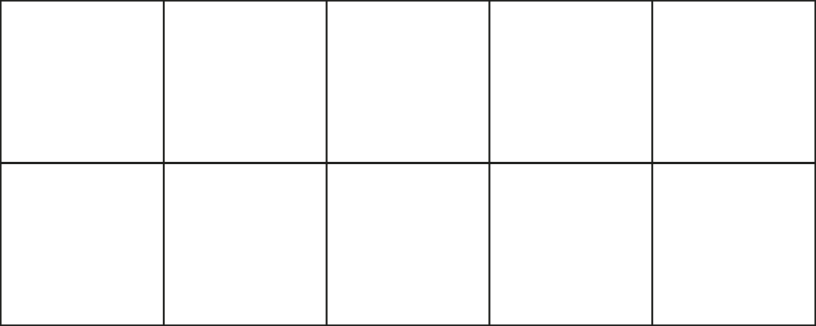 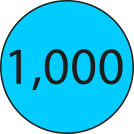 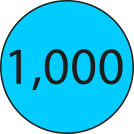 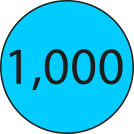 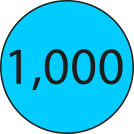 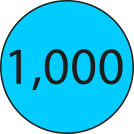 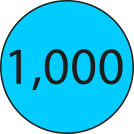 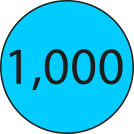 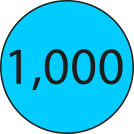 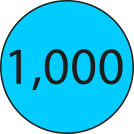 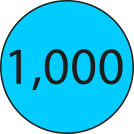 1.26 Multiples of 1,000 up to 1,000,000 – step 1:2
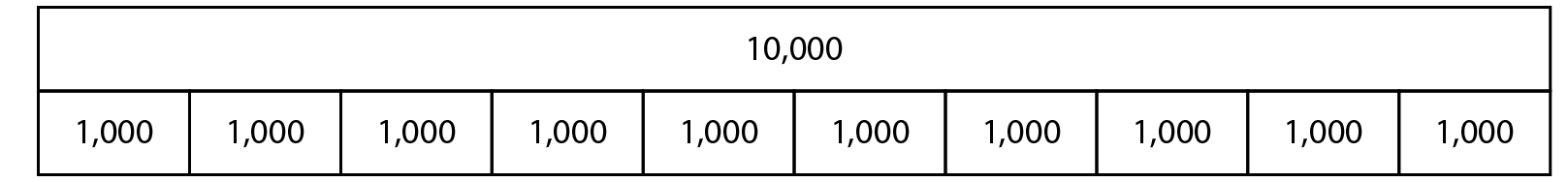 1.26 Multiples of 1,000 up to 1,000,000 – step 1:2
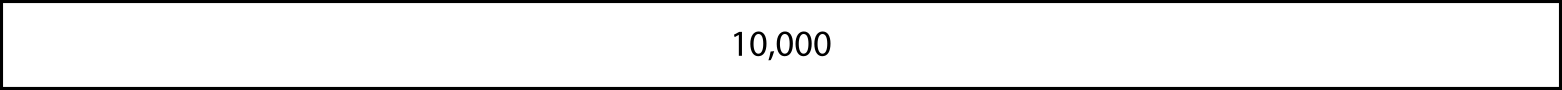 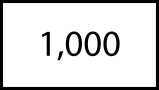 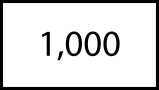 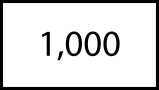 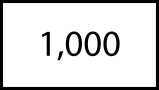 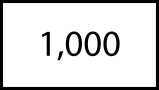 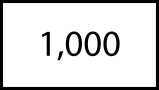 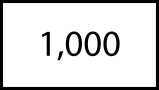 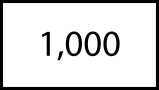 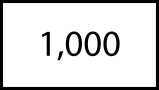 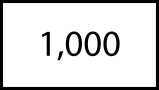 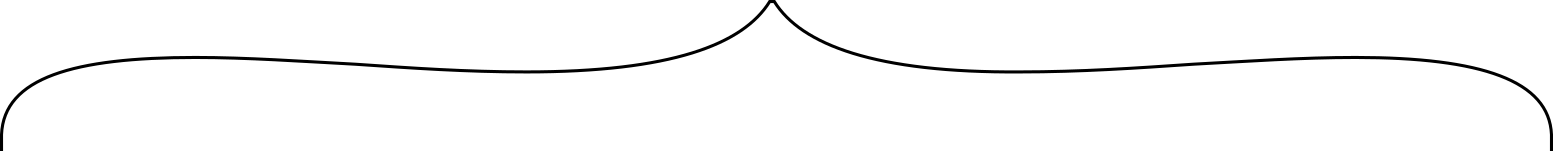 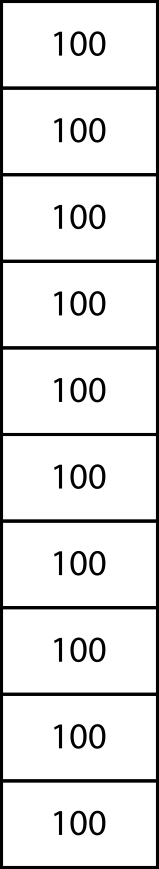 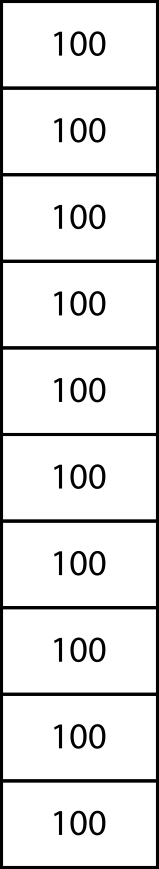 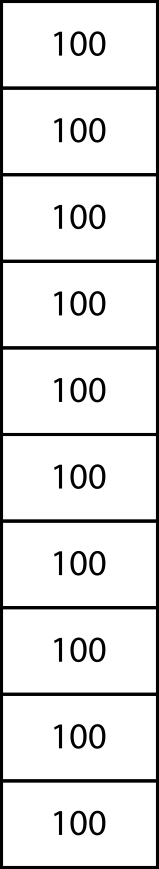 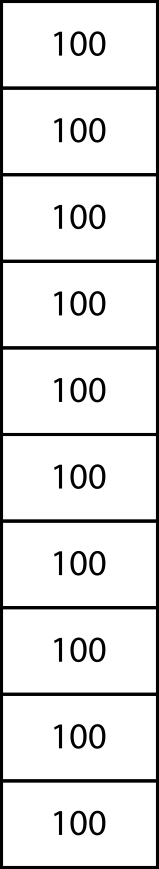 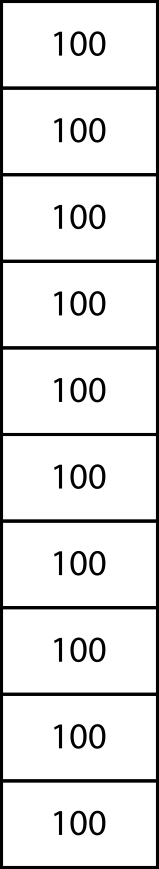 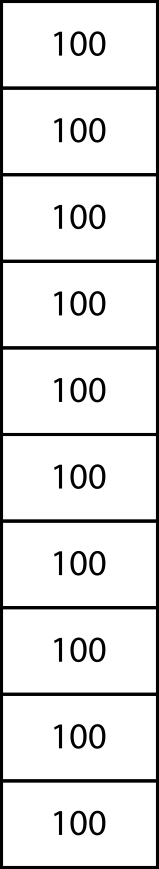 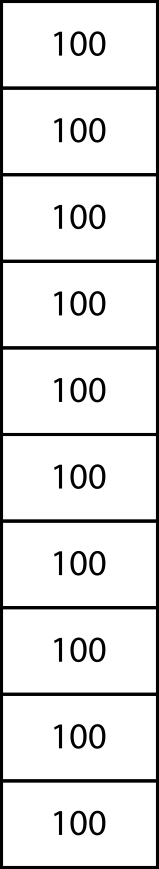 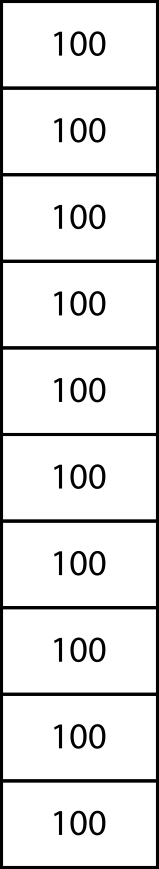 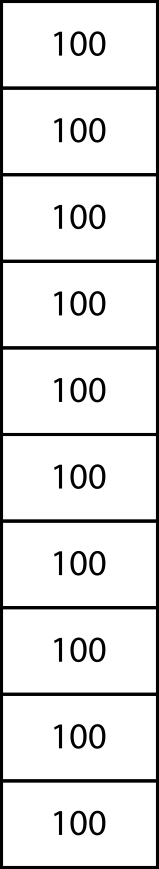 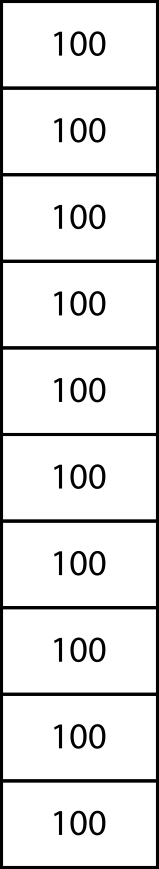 1.26 Multiples of 1,000 up to 1,000,000 – step 1:3
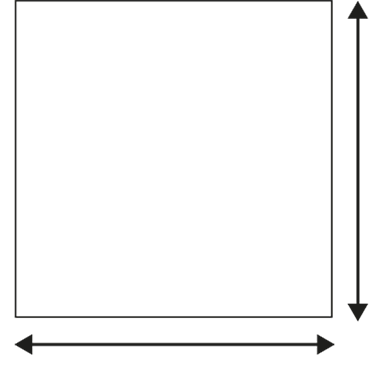 100 cm
1 m
100 cm
1 m
100 cm × 100 cm = 10,000 cm2
1 m × 1 m = 1 m2
1.26 Multiples of 1,000 up to 1,000,000 – step 1:3
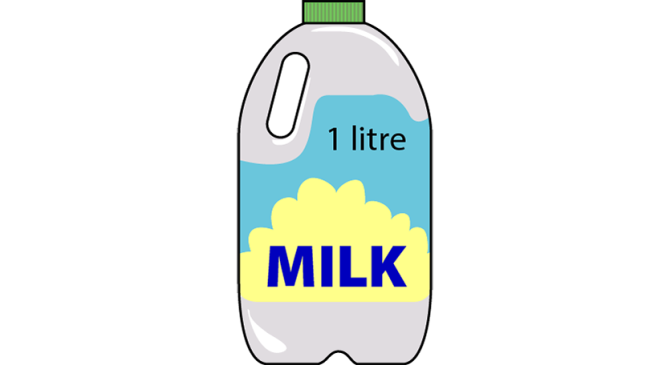 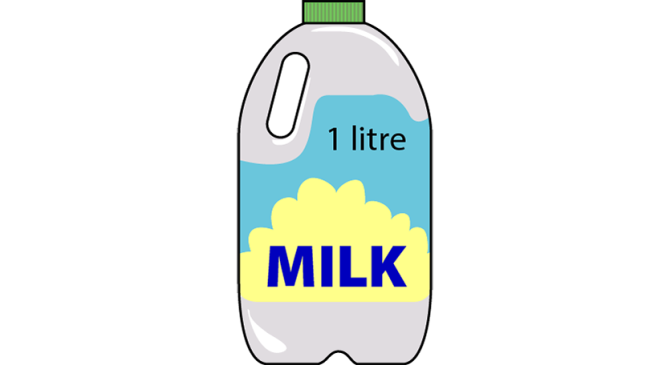 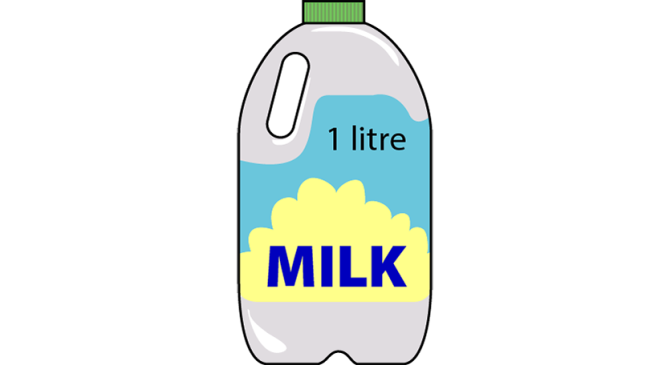 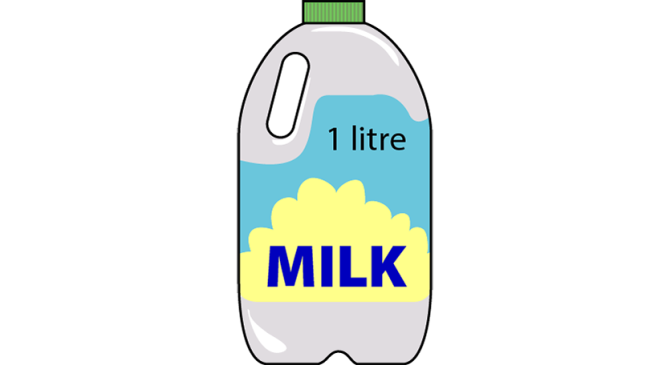 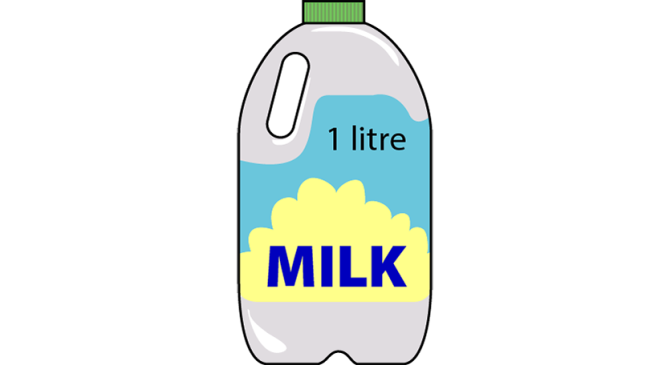 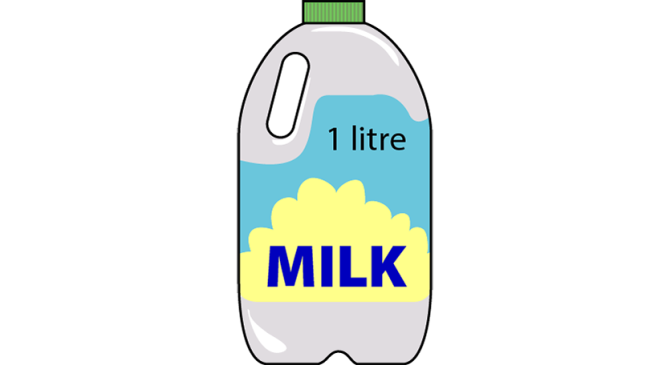 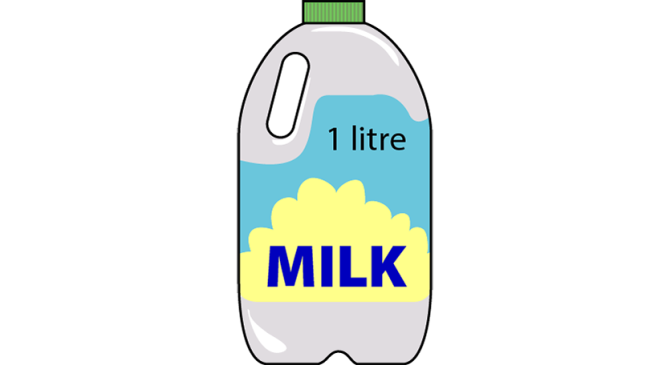 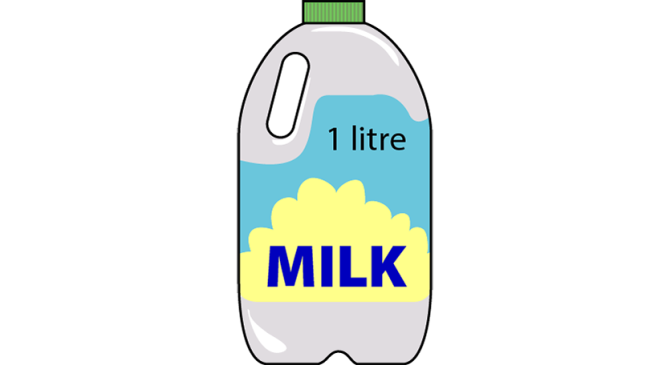 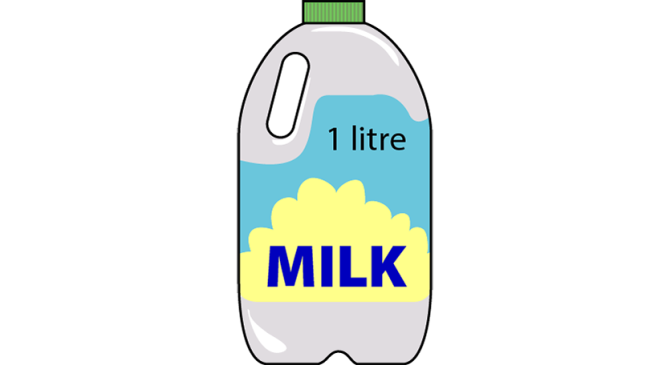 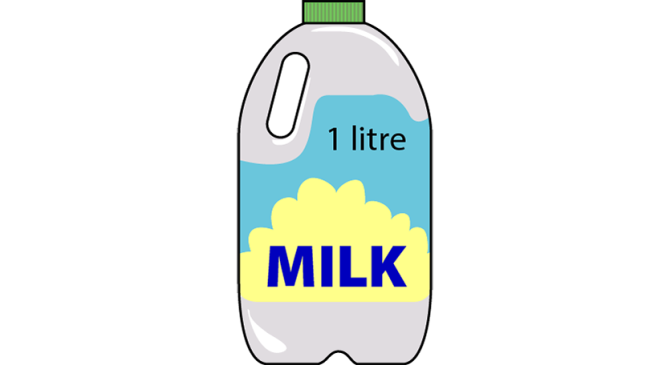 1 litre × 10 bottles
= 10 litres
= 10,000 ml
1.26 Multiples of 1,000 up to 1,000,000 – step 1:3
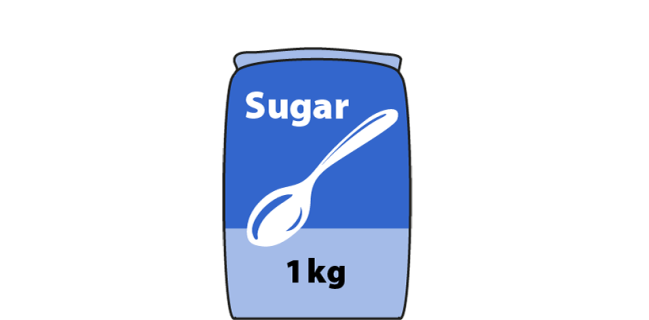 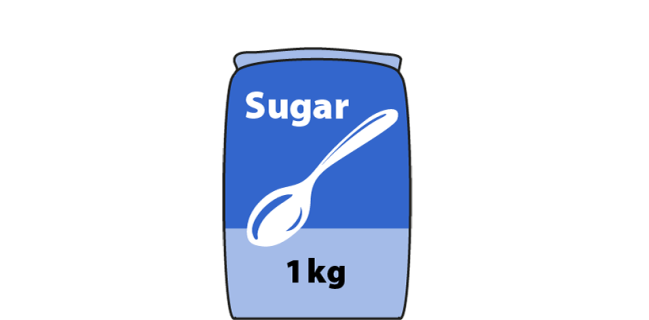 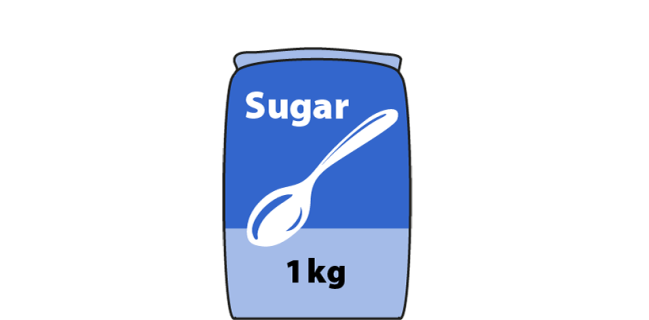 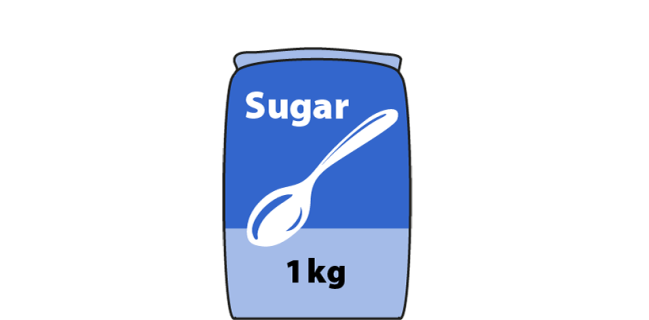 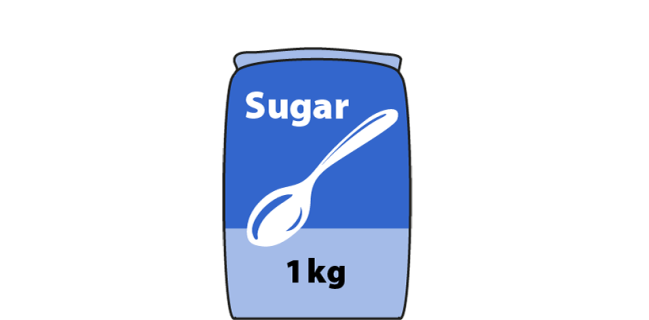 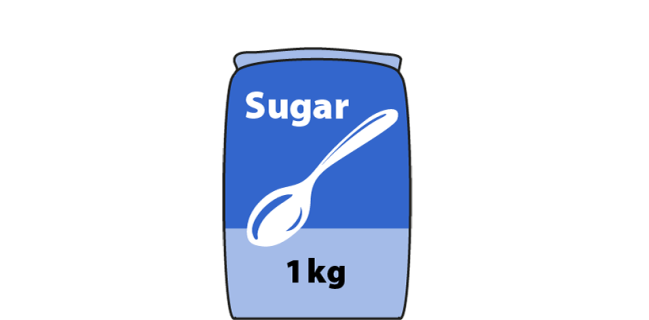 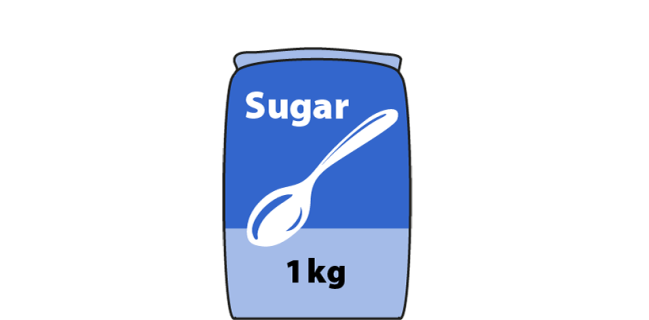 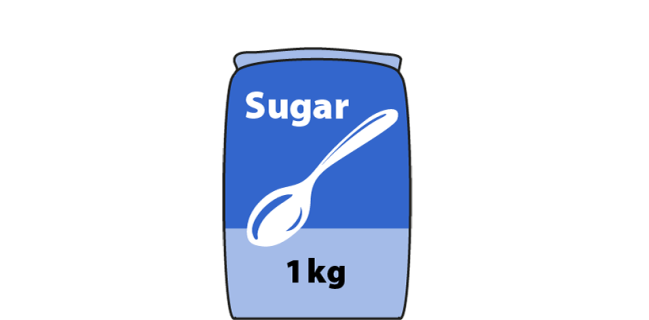 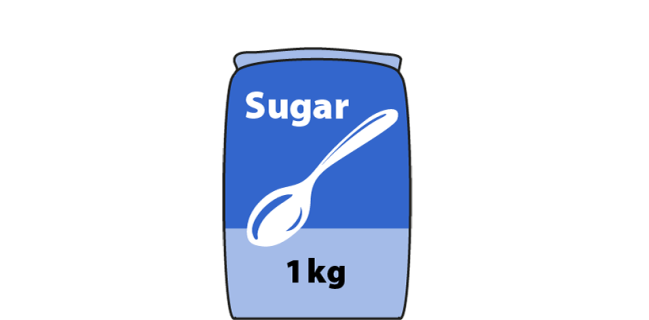 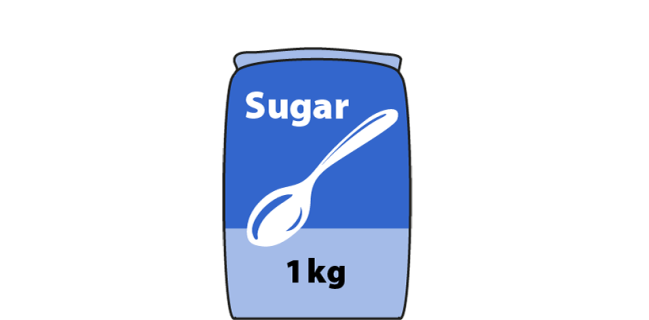 1 kg × 10 bags
= 10 kg
= 10,000 g
1.26 Multiples of 1,000 up to 1,000,000 – step 1:3
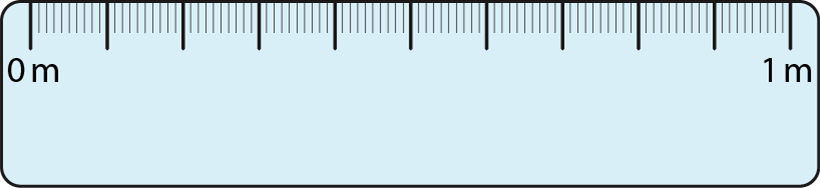 × 100
1 m × 100
= 100 m
= 10,000 cm
1.26 Multiples of 1,000 up to 1,000,000 – step 1:4
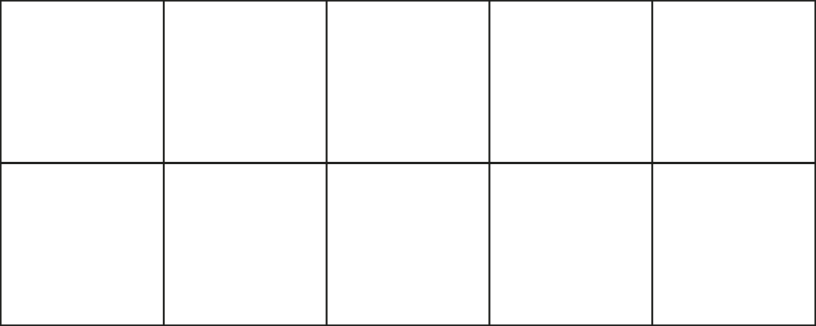 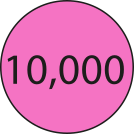 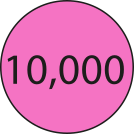 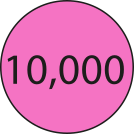 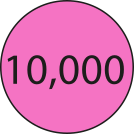 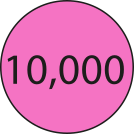 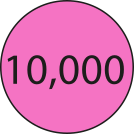 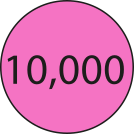 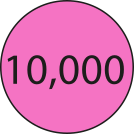 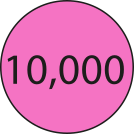 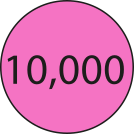 1.26 Multiples of 1,000 up to 1,000,000 – step 1:4
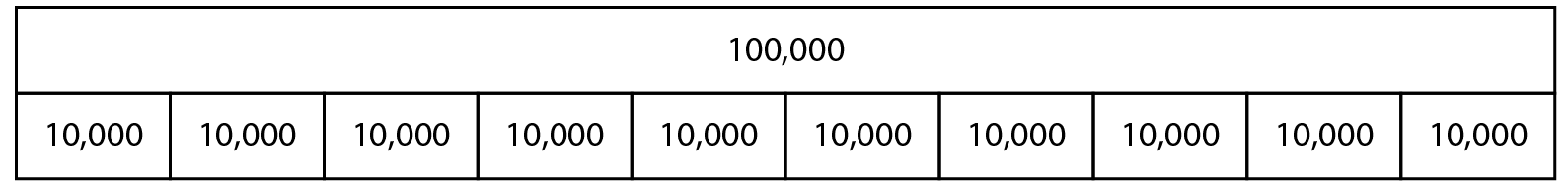 1.26 Multiples of 1,000 up to 1,000,000 – step 1:4
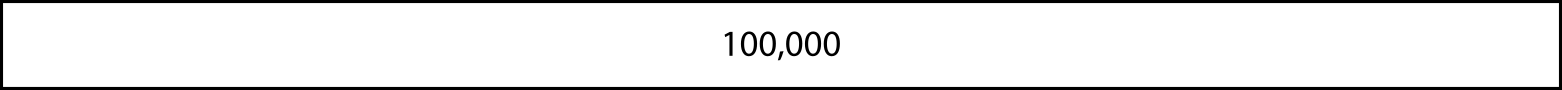 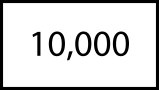 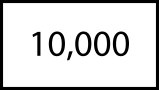 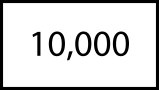 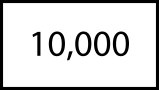 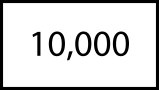 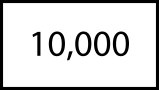 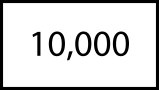 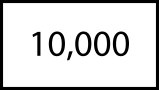 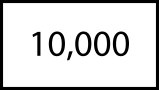 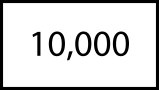 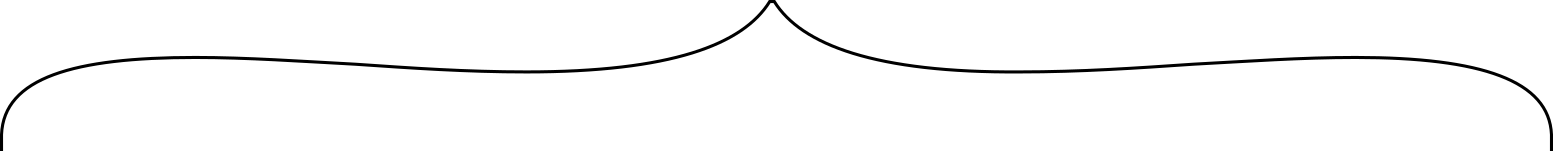 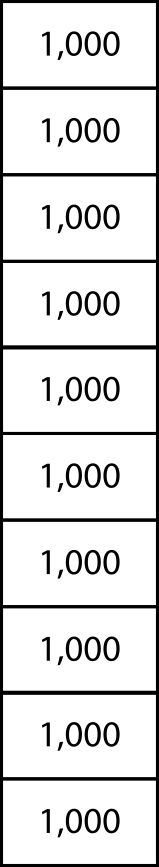 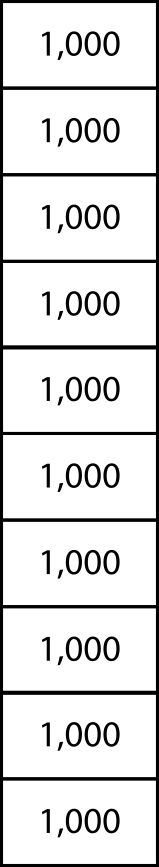 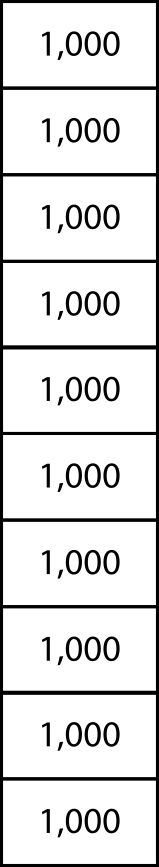 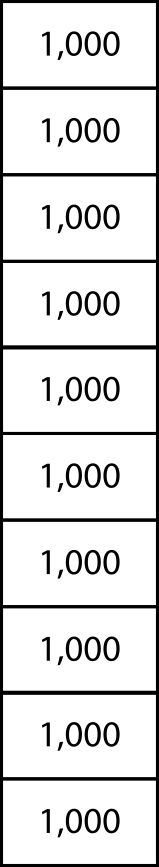 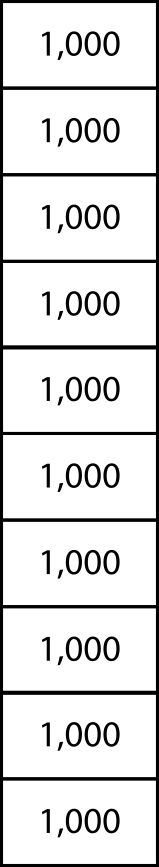 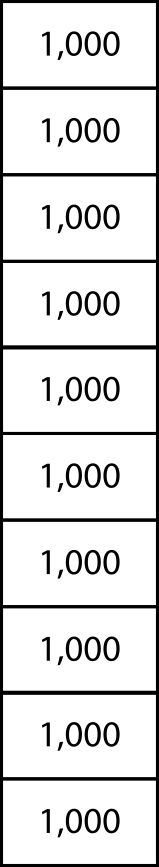 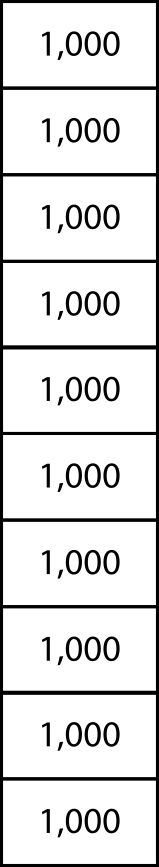 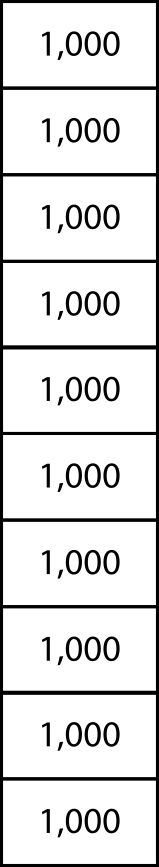 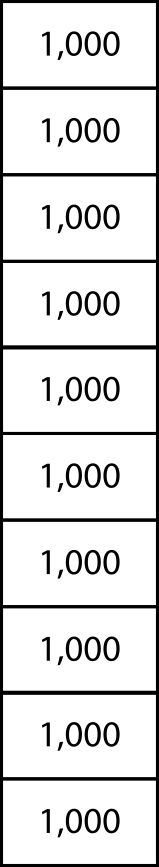 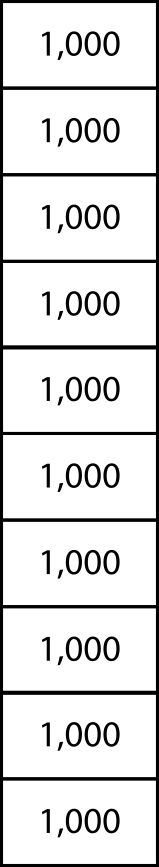 1.26 Multiples of 1,000 up to 1,000,000 – step 1:6
1.26 Multiples of 1,000 up to 1,000,000 – step 1:6
1.26 Multiples of 1,000 up to 1,000,000 – step 1:7
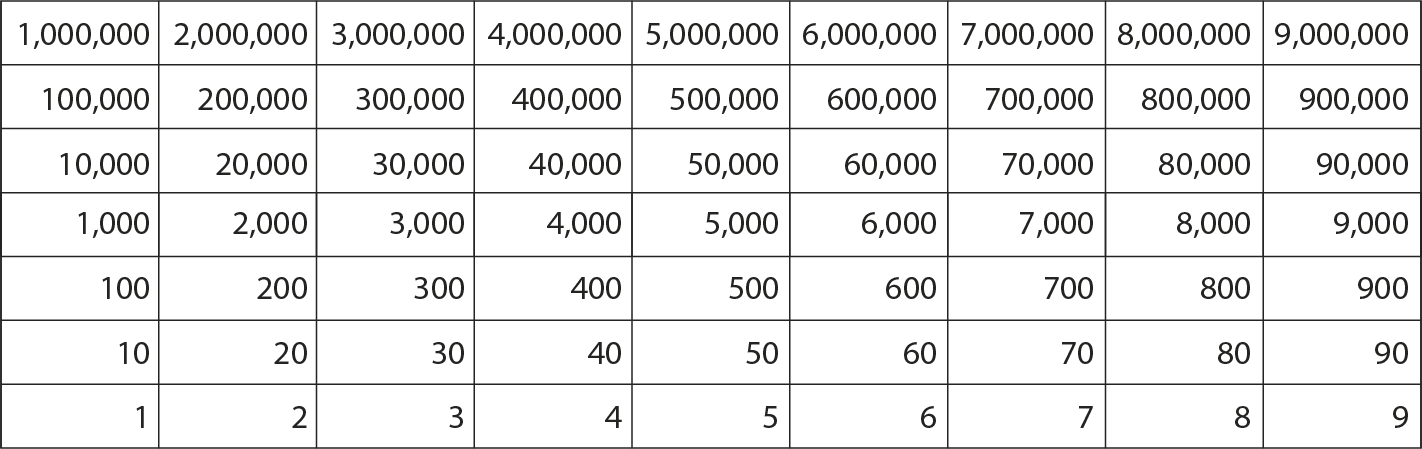 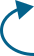 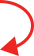 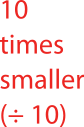 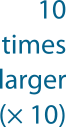 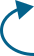 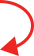 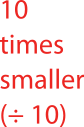 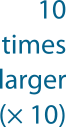 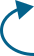 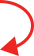 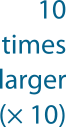 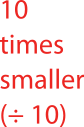 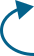 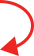 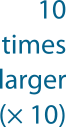 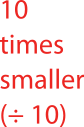 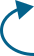 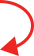 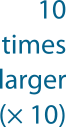 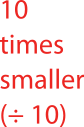 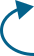 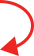 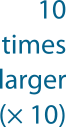 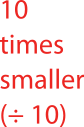 1.26 Multiples of 1,000 up to 1,000,000 – step 1:9
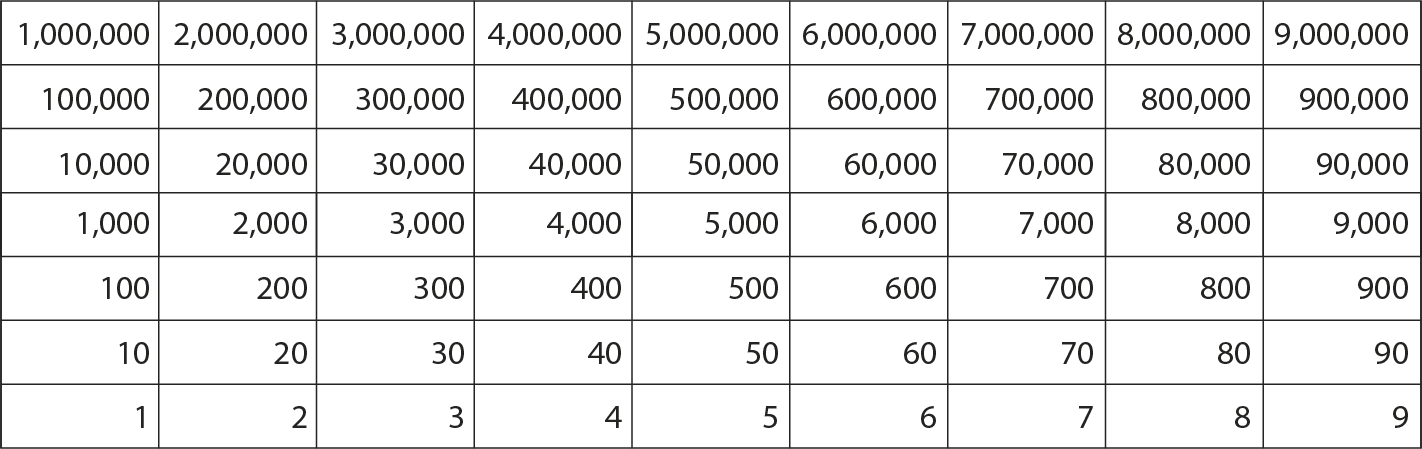 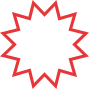 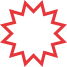 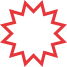 400 + 80 + 5 =
485
1.26 Multiples of 1,000 up to 1,000,000 – step 1:9
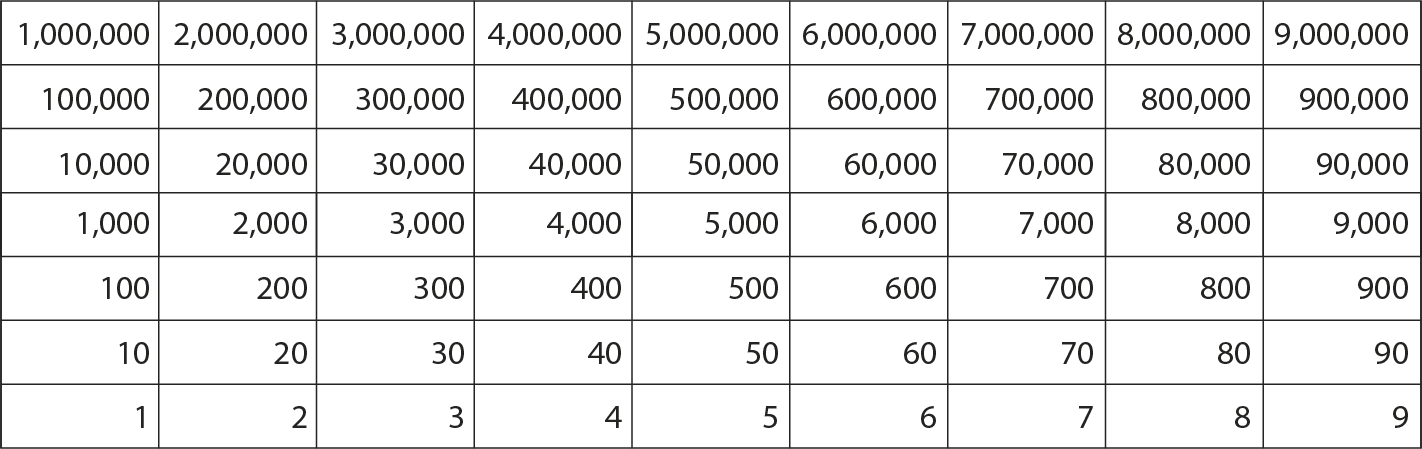 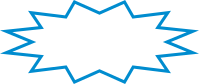 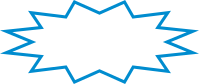 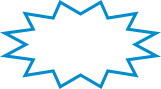 400,000 + 80,000 + 5,000 =
485,000
1.26 Multiples of 1,000 up to 1,000,000 – step 1:9
400
+
80
+
5
=
485
400 thousand
+
80 thousand
+
5 thousand
=
485 thousand
400,000
+
80,000
+
5,000
=
485,000
1.26 Multiples of 1,000 up to 1,000,000 – step 1:10
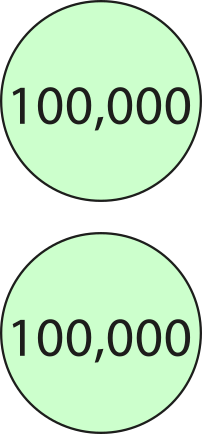 200,000
1.26 Multiples of 1,000 up to 1,000,000 – step 1:10
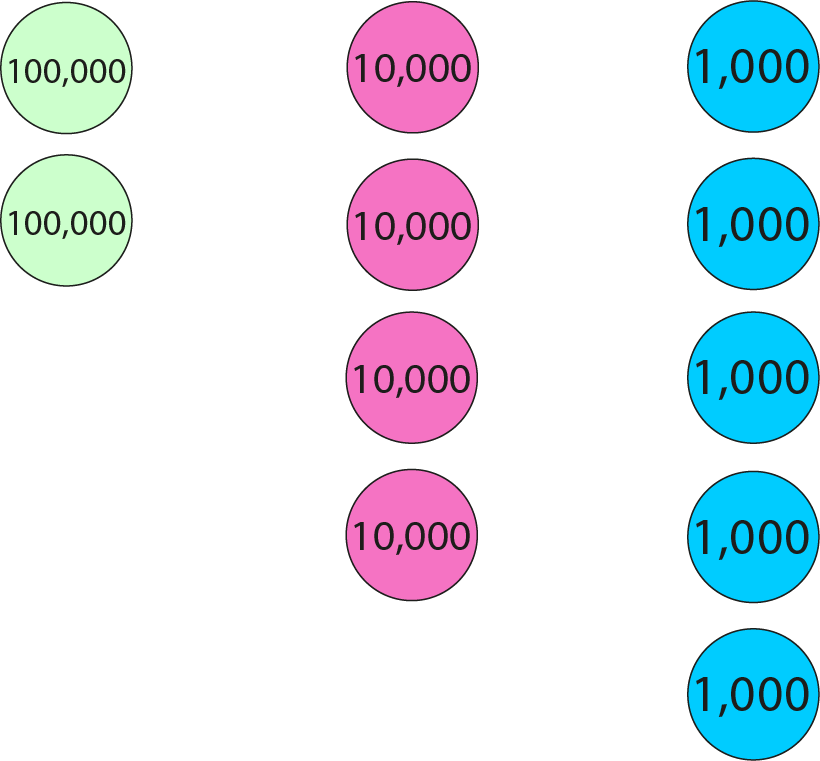 245,000
1.26 Multiples of 1,000 up to 1,000,000 – step 1:10
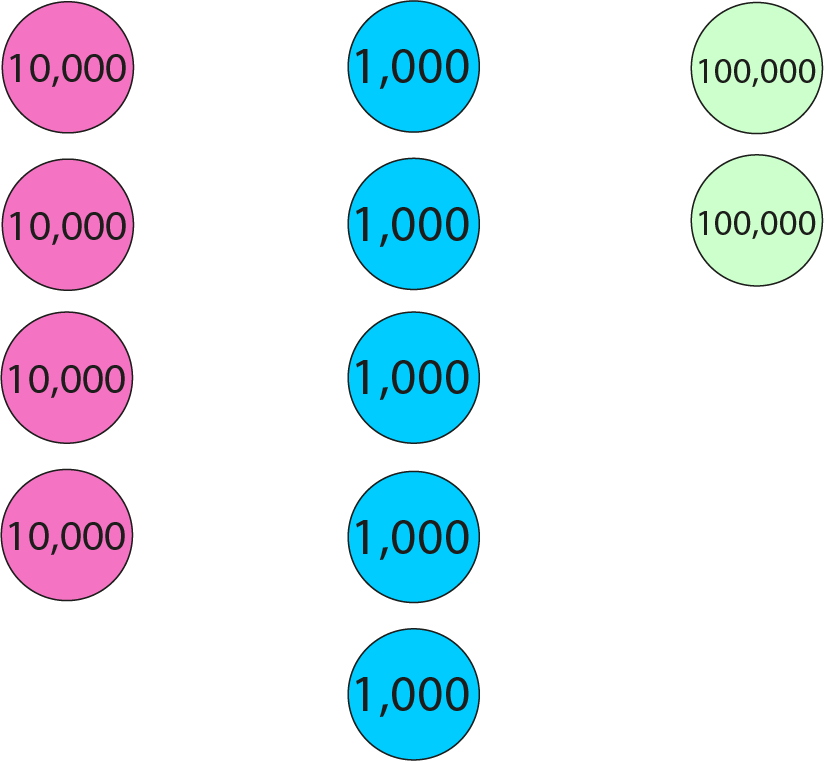 245,000
1.26 Multiples of 1,000 up to 1,000,000 – step 1:10
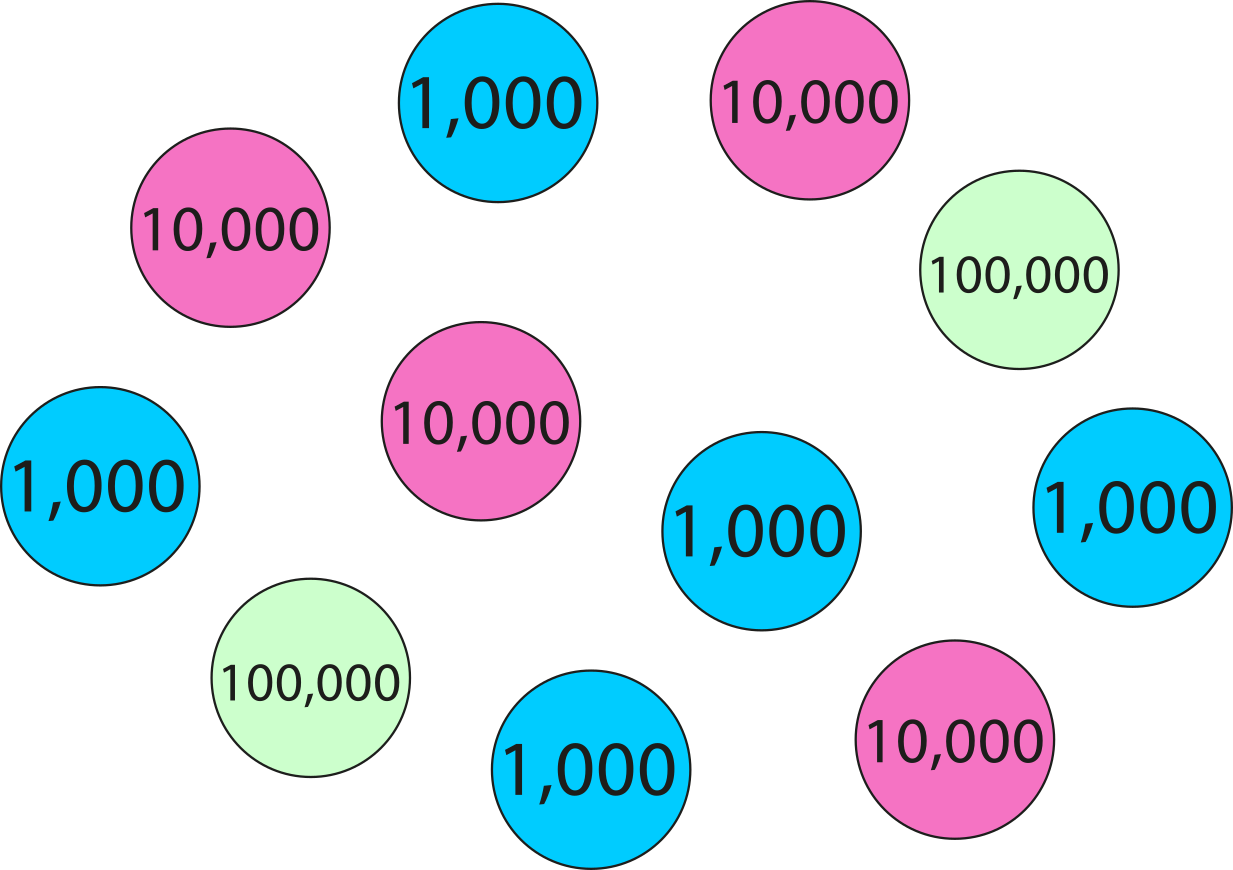 245,000
1.26 Multiples of 1,000 up to 1,000,000 – step 1:11
135 000
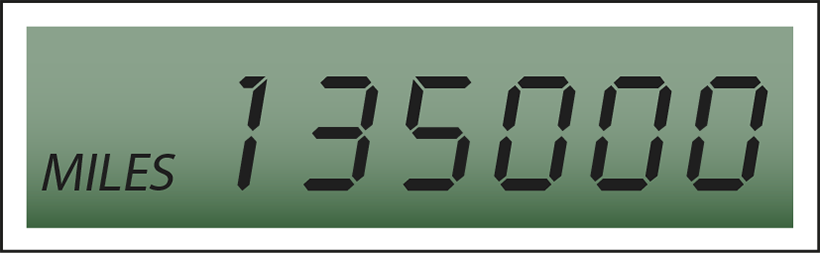 1.26 Multiples of 1,000 up to 1,000,000 – step 1:11
17 000
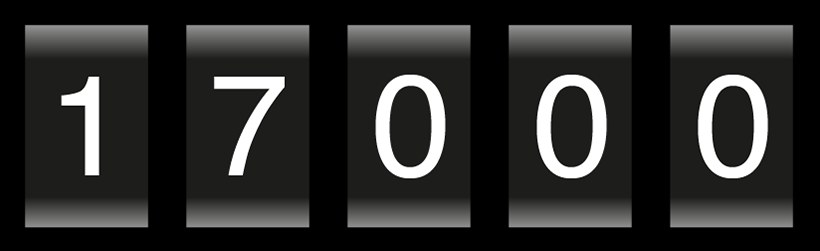 1.26 Multiples of 1,000 up to 1,000,000 – step 1:12
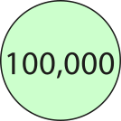 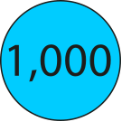 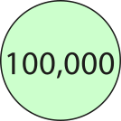 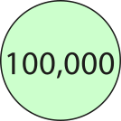 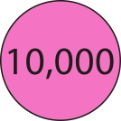 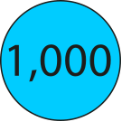 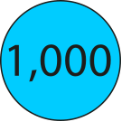 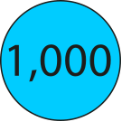 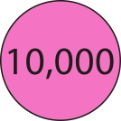 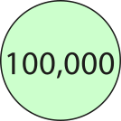 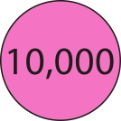 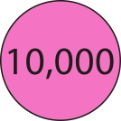 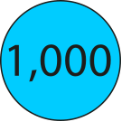 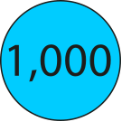 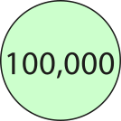 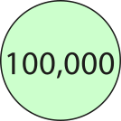 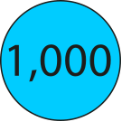 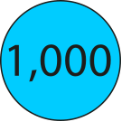 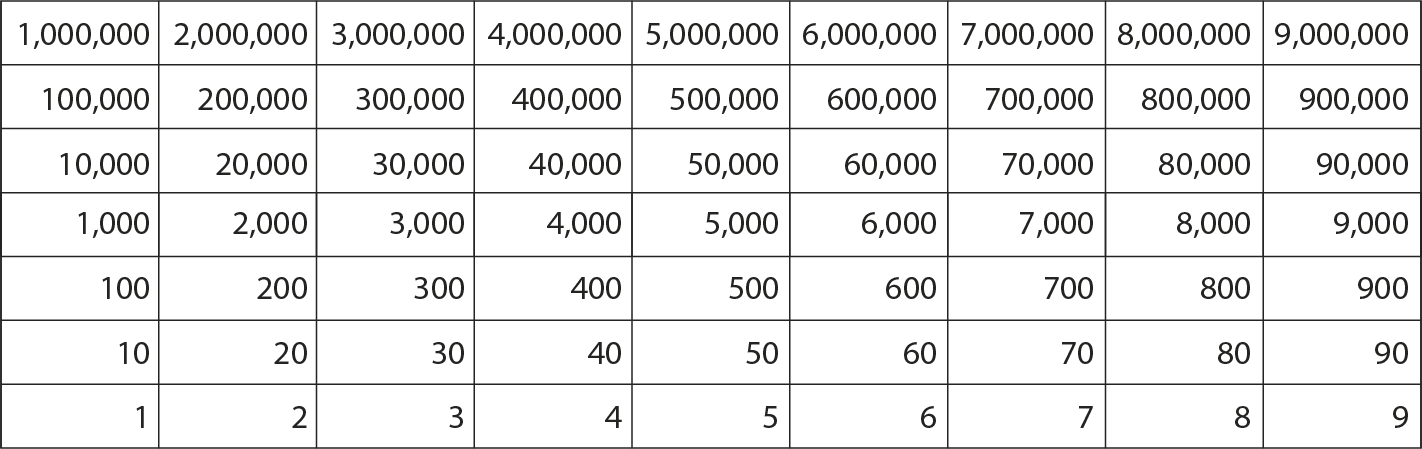 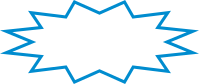 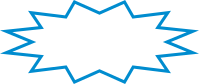 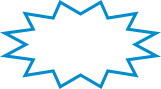 300,000
+
20,000
+
4,000
=
324,000
1.26 Multiples of 1,000 up to 1,000,000 – step 2:1
15
35
65
95
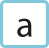 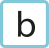 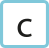 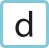 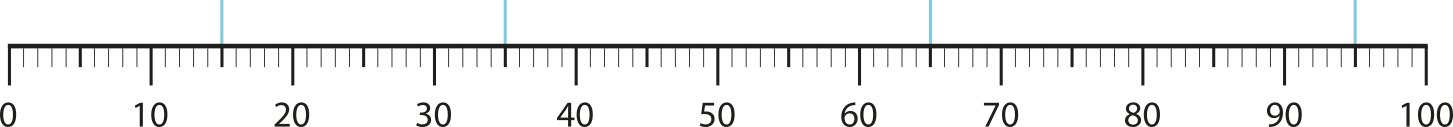 15thousand
35thousand
65thousand
95thousand
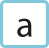 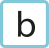 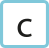 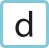 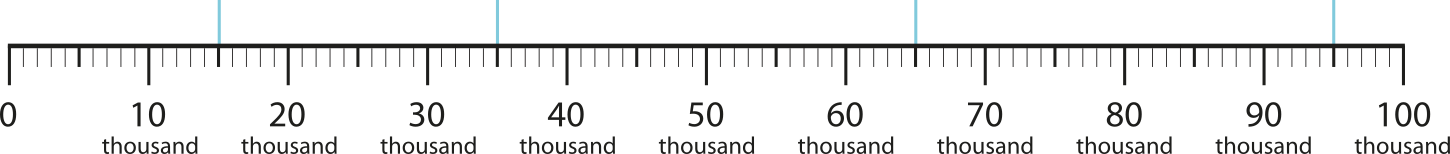 15,000
35,000
65,000
95,000
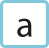 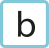 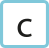 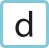 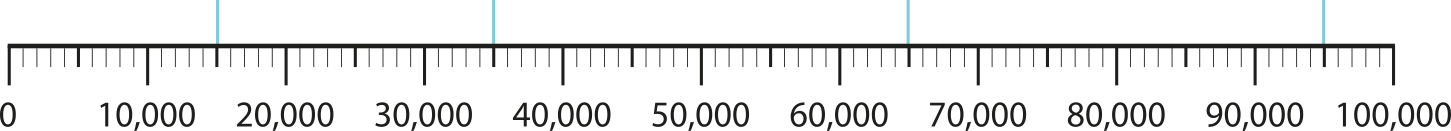 1.26 Multiples of 1,000 up to 1,000,000 – step 2:2
13,000
26,000
38,000
54,000
72,000
89,000
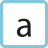 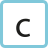 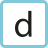 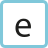 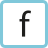 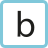 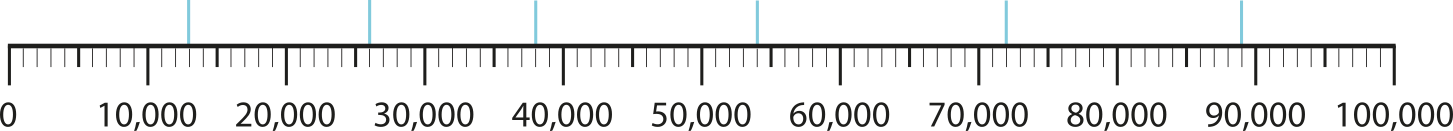 1.26 Multiples of 1,000 up to 1,000,000 – step 2:2
43,000
12,000
98,000
61,000
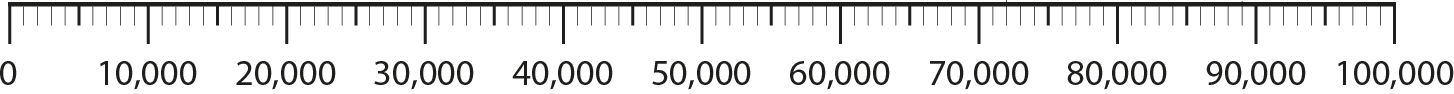 1.26 Multiples of 1,000 up to 1,000,000 – step 2:3
450
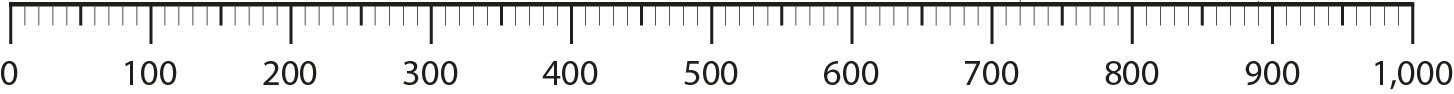 450 thousand
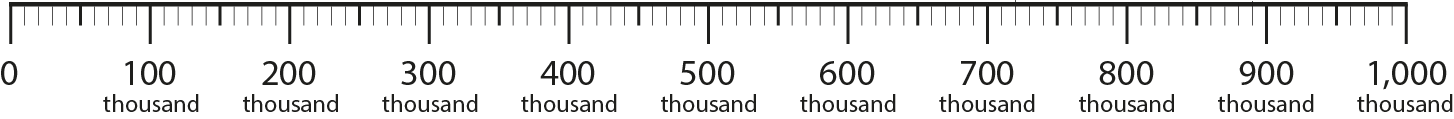 450,000
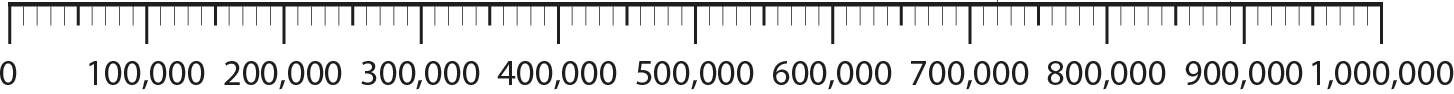 1.26 Multiples of 1,000 up to 1,000,000 – step 2:4
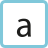 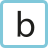 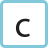 395,000
408,000
411,000
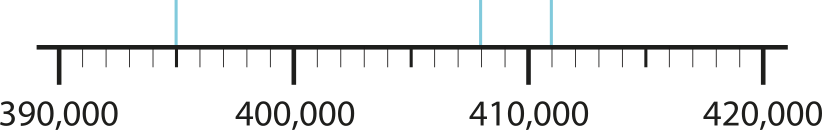 1.26 Multiples of 1,000 up to 1,000,000 – step 2:4
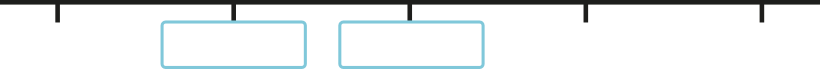 158,000
159,000
160,000
161,000
162,000
1.26 Multiples of 1,000 up to 1,000,000 – step 2:4
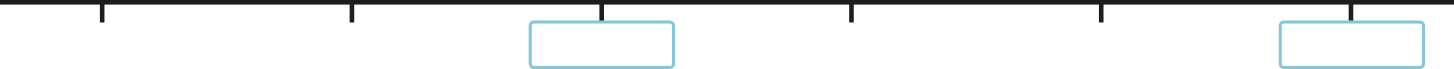 780,000
790,000
800,000
810,000
820,000
830,000
1.26 Multiples of 1,000 up to 1,000,000 – step 2:4
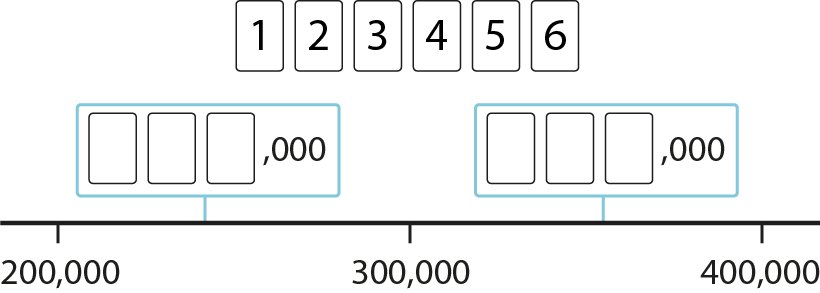 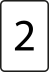 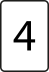 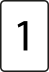 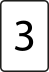 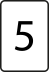 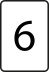 ,000
,000
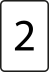 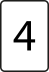 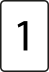 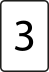 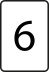 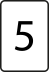 ,000
,000
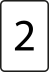 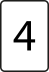 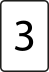 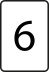 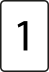 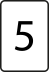 ,000
,000
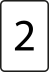 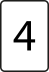 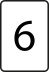 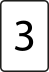 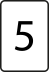 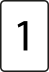 ,000
,000
[Speaker Notes: ‘Use the digit cards 1–6 to complete the missing values on the number line.’]
1.26 Multiples of 1,000 up to 1,000,000 – step 2:5
28,000
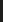 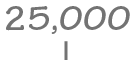 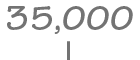 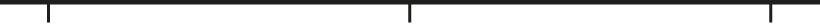 20,000
30,000
40,000
1.26 Multiples of 1,000 up to 1,000,000 – step 2:5
320,000
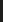 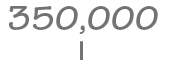 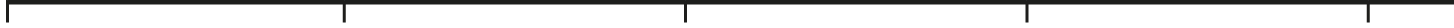 0
100
thousand
200
thousand
300
thousand
400
thousand
1.26 Multiples of 1,000 up to 1,000,000 – step 3:1
Which is less, 54,000 or 58,000?
54
,000
(54 thousand)
58
,000
(58 thousand)
54 < 58
54,000 < 58,000
1.26 Multiples of 1,000 up to 1,000,000 – step 3:2
Which is greater, 820,000 or 690,000?
820
,000
(820 thousand)
690
,000
(690 thousand)
820 > 690
820,000 > 690,000
1.26 Multiples of 1,000 up to 1,000,000 – step 3:3
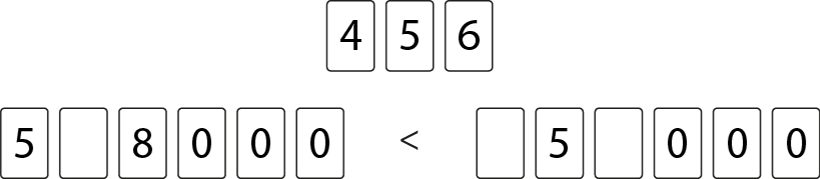 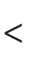 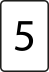 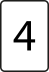 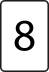 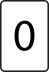 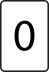 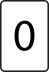 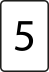 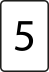 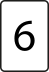 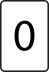 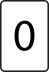 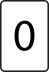 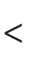 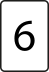 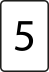 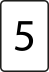 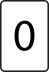 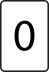 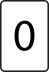 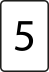 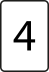 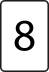 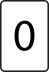 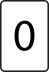 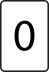 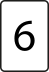 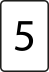 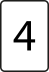 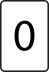 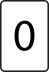 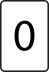 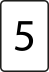 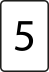 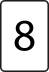 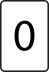 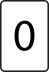 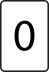 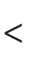 [Speaker Notes: ‘How many ways can you arrange these digit cards so that the inequality is true?’]
1.26 Multiples of 1,000 up to 1,000,000 – step 4:1
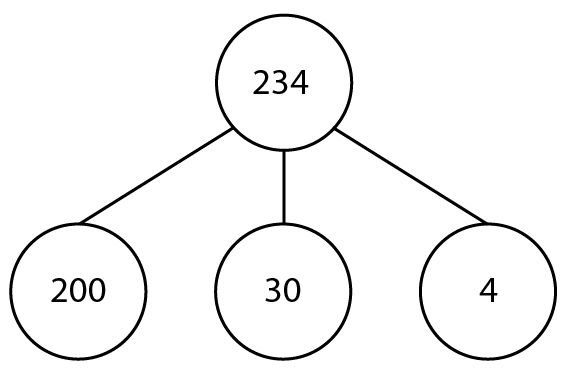 234
=
200
+
30
+
4
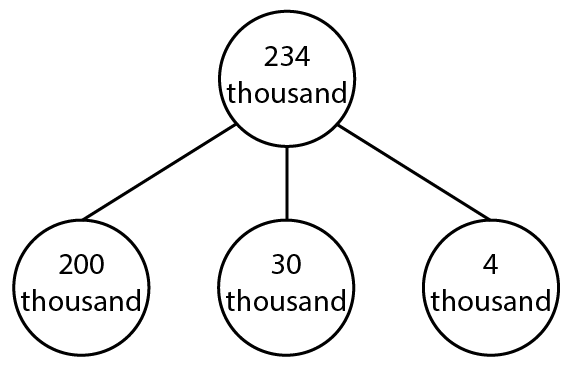 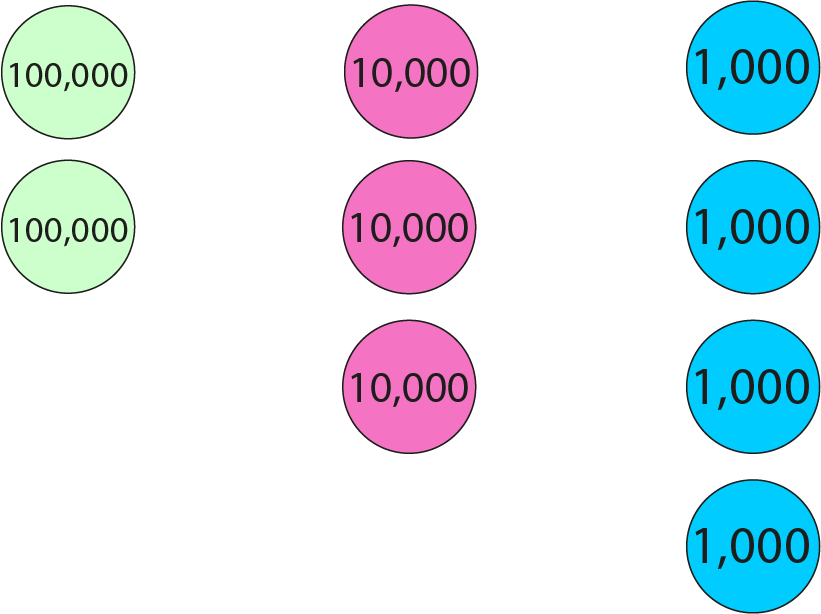 234thousand
200thousand
30thousand
4thousand
=
+
+
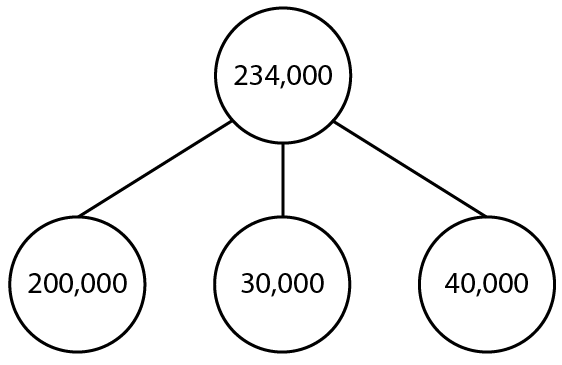 234,000
=
200,000
+
30,000
+
4,000
1.26 Multiples of 1,000 up to 1,000,000 – step 4:1
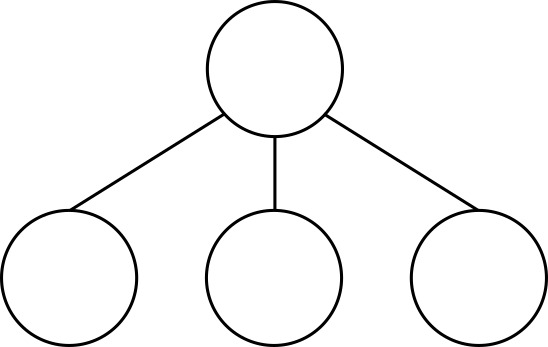 234,000
200,000
30,000
?
4,000
1.26 Multiples of 1,000 up to 1,000,000 – step 4:2
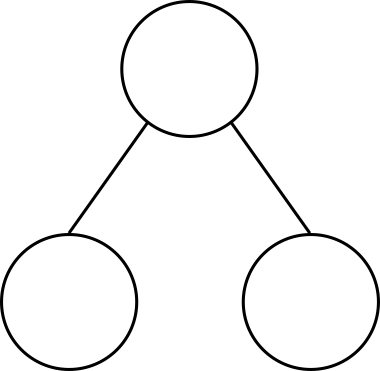 10,000
1,000
?
9,000
1.26 Multiples of 1,000 up to 1,000,000 – step 4:2
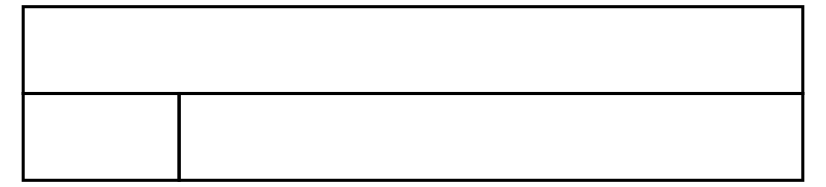 10,000
2,000
8,000
?
1.26 Multiples of 1,000 up to 1,000,000 – step 4:2
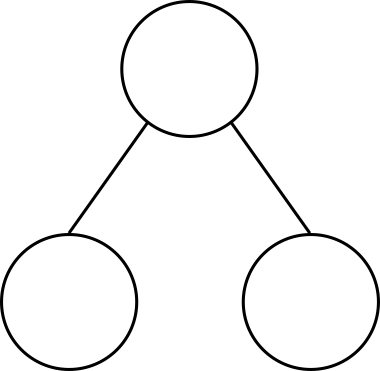 100,000
1,000
?
99,000
1.26 Multiples of 1,000 up to 1,000,000 – step 4:2
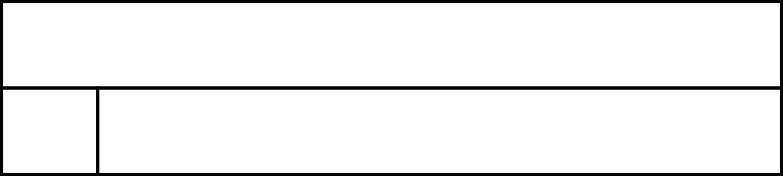 100,000
2,000
98,000
?
1.26 Multiples of 1,000 up to 1,000,000 – step 4:3
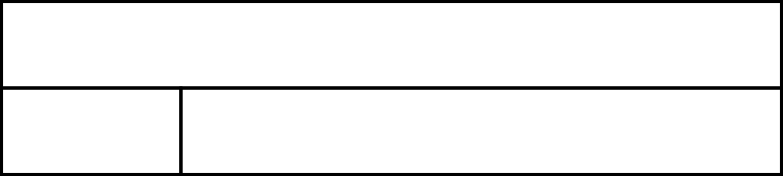 100,000
23,000
77,000
?


=  100,000
=  110,000
23,000
+
77,000
23,000
+
87,000
20,000
3,000
7,000
70,000
20,000
3,000
7,000
80,000
10,000
10,000
1.26 Multiples of 1,000 up to 1,000,000 – step 4:5
= 579,000
365,000 + 214,000
Thousands
Ones
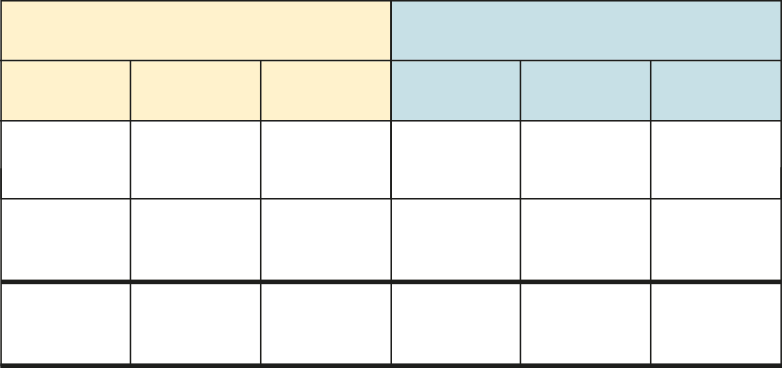 100s
10s
1s
100s
10s
1s
3
6
5
0
0
0
,
0
0
0
3
6
5
+
2
1
4
0
0
0
,
0
0
0
2
1
4
5
7
9
0
0
0
,
0
0
0
5
7
9
1.26 Multiples of 1,000 up to 1,000,000 – step 4:6
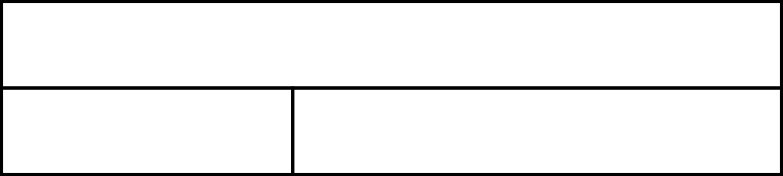 437,000
168,000
269,000
?
1.26 Multiples of 1,000 up to 1,000,000 – step 4:7
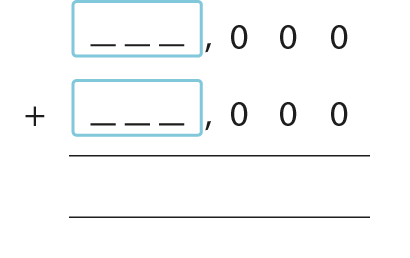 1.26 Multiples of 1,000 up to 1,000,000 – step 4:7
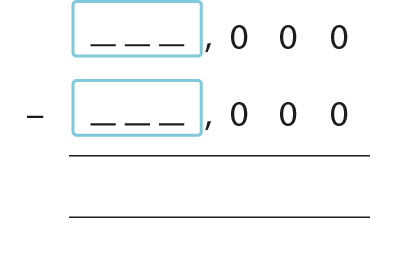 1.26 Multiples of 1,000 up to 1,000,000 – step 4:8
Source: Office for National Statistics
Public sector information licensed under the
Open Government Licence v3.0
[Speaker Notes: Source: Office for National Statistics
Public sector information licensed under the Open Government Licence v3.0
http://www.nationalarchives.gov.uk/doc/open-government-licence/version/3/]
1.26 Multiples of 1,000 up to 1,000,000 – step 4:8
Source: London 2012 Venues Guide
Public sector information licensed under the
Open Government Licence v3.0
[Speaker Notes: Source: London 2012 Venues Guide
Public sector information licensed under the Open Government Licence v3.0
http://www.nationalarchives.gov.uk/doc/open-government-licence/version/3/]
1.26 Multiples of 1,000 up to 1,000,000 – step 5:1
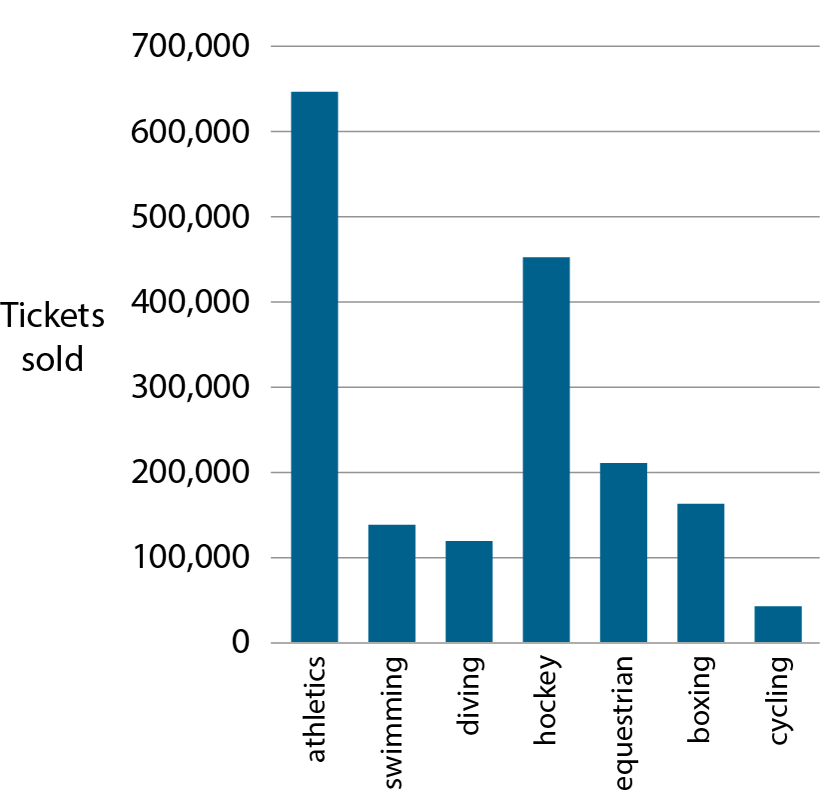 Source: London Datastore
Public sector information licensed under the
Open Government Licence v2.0
[Speaker Notes: Source: London Datastore
Public sector information licensed under the Open Government Licence v2.0
http://www.nationalarchives.gov.uk/doc/open-government-licence/version/2/]
1.26 Multiples of 1,000 up to 1,000,000 – step 5:1
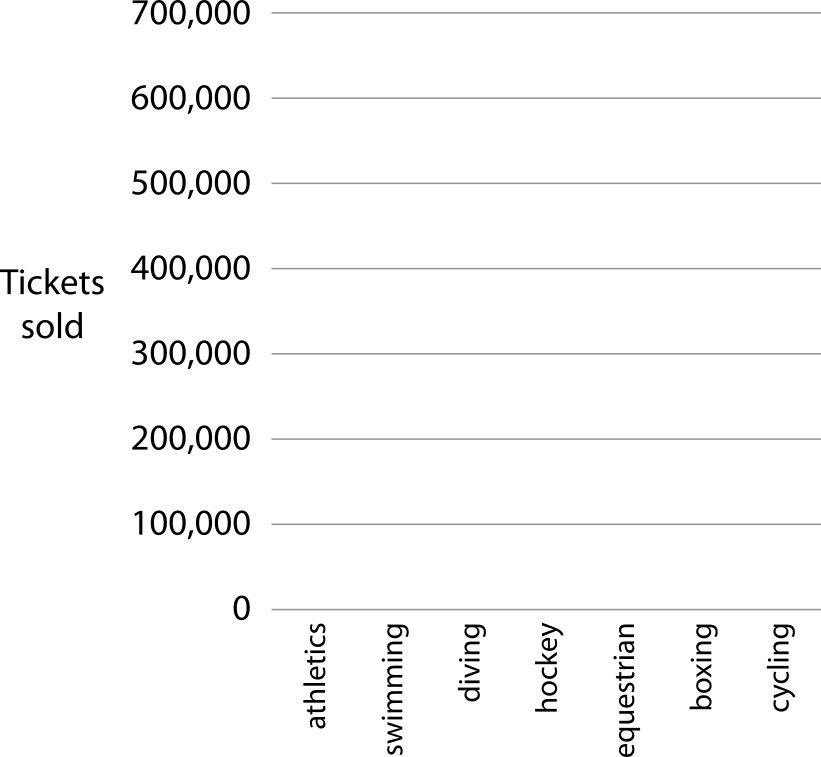 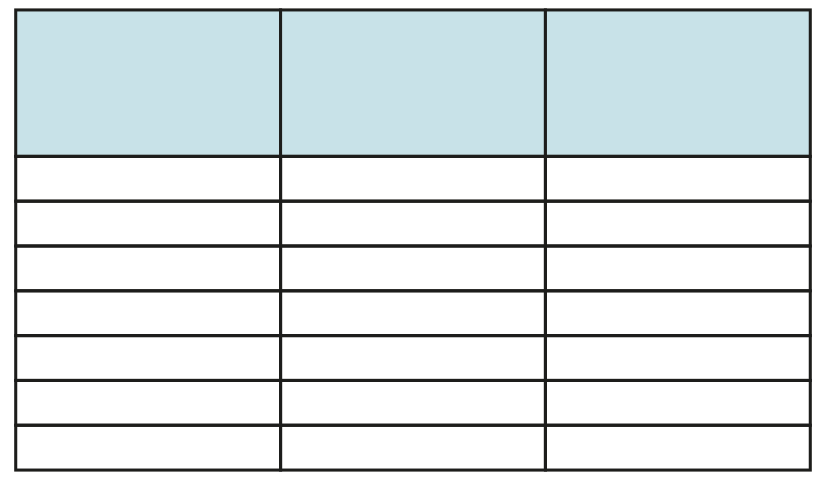 Previous multiple of 100,000
Sport
Next multiple of 100,000
600,000
Athletics
700,000
100,000
Swimming
200,000
100,000
Diving
200,000
400,000
Hockey
500,000
200,000
Equestrian
300,000
100,000
Boxing
200,000
0
Cycling
100,000
Source: London Datastore
Public sector information licensed under the
Open Government Licence v2.0
[Speaker Notes: Source: London Datastore
Public sector information licensed under the Open Government Licence v2.0
http://www.nationalarchives.gov.uk/doc/open-government-licence/version/2/]
1.26 Multiples of 1,000 up to 1,000,000 – step 5:2
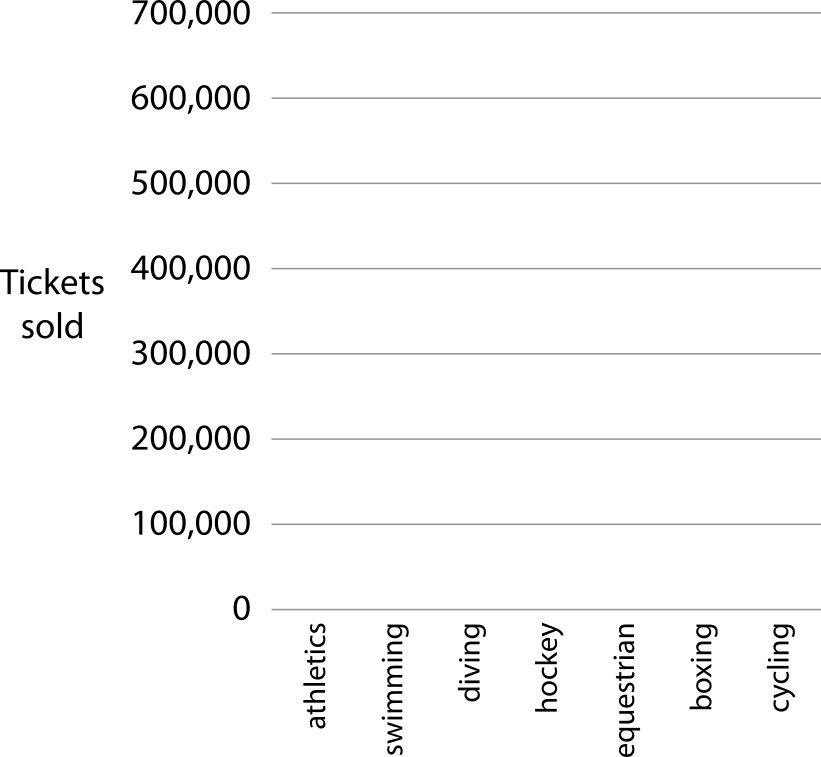 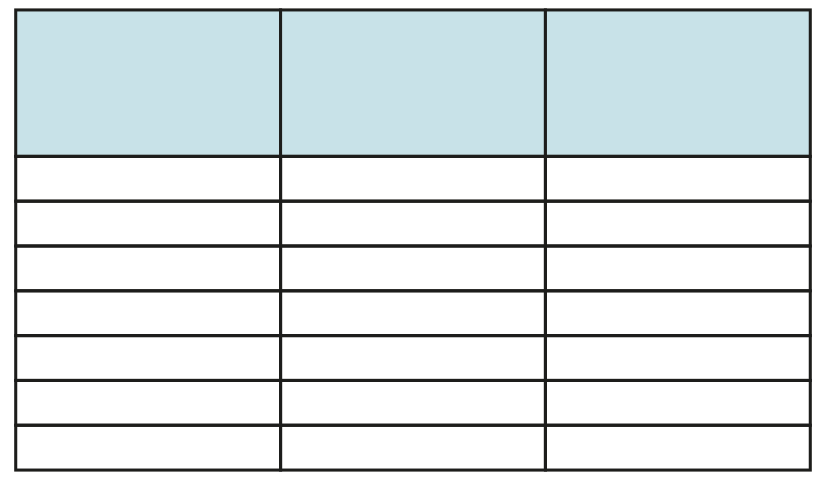 Previous multiple of 100,000
Sport
Next multiple of 100,000
600,000
Athletics
700,000
100,000
Swimming
200,000
100,000
Diving
200,000
400,000
Hockey
500,000
200,000
Equestrian
300,000
100,000
Boxing
200,000
0
Cycling
100,000
Source: London Datastore
Public sector information licensed under the
Open Government Licence v2.0
[Speaker Notes: Source: London Datastore
Public sector information licensed under the Open Government Licence v2.0
http://www.nationalarchives.gov.uk/doc/open-government-licence/version/2/]
1.26 Multiples of 1,000 up to 1,000,000 – step 5:3
previousmultiple of100,000
nextmultiple of100,000
600,000
700,000
< 645,000 <
Source: London Datastore
Public sector information licensed under the
Open Government Licence v2.0
[Speaker Notes: Source: London Datastore
Public sector information licensed under the Open Government Licence v2.0
http://www.nationalarchives.gov.uk/doc/open-government-licence/version/2/]
1.26 Multiples of 1,000 up to 1,000,000 – step 5:4
150,000
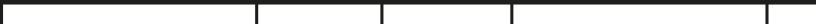 0
100,000
200,000
300,000
1.26 Multiples of 1,000 up to 1,000,000 – step 5:5
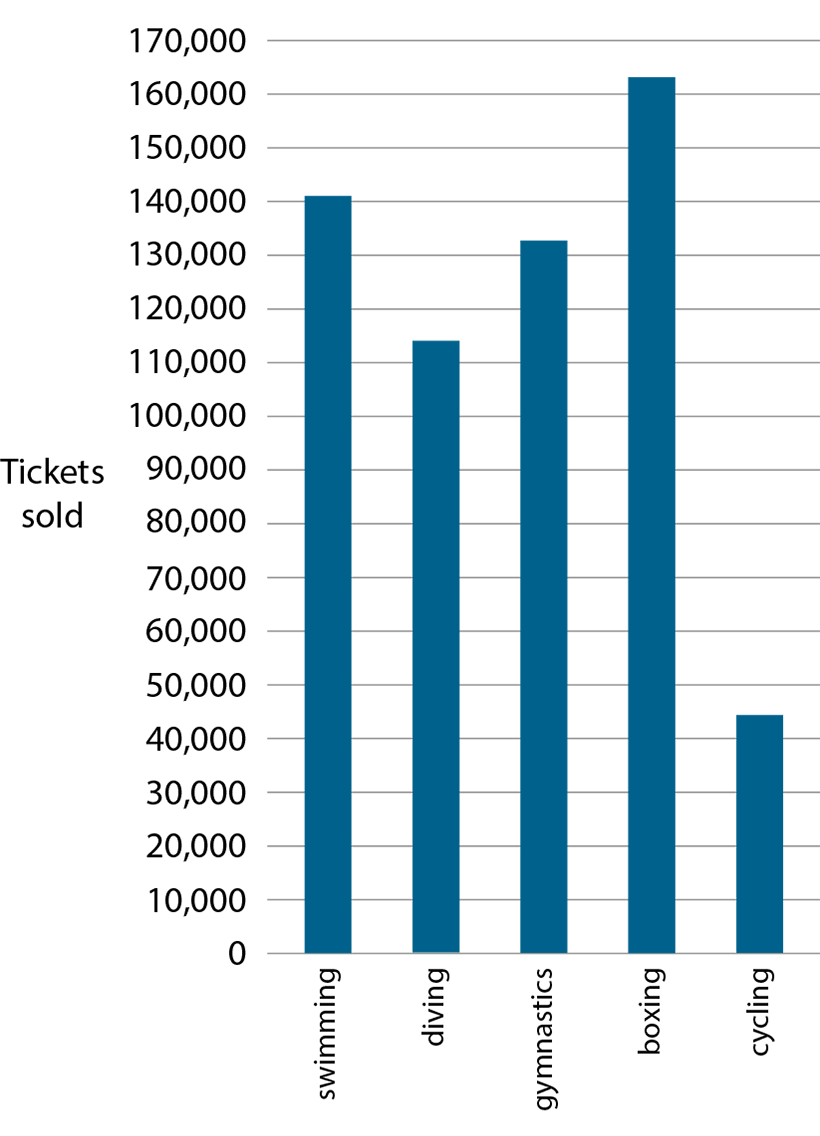 Source: London Datastore
Public sector information licensed under the
Open Government Licence v2.0
[Speaker Notes: Source: London Datastore
Public sector information licensed under the Open Government Licence v2.0
http://www.nationalarchives.gov.uk/doc/open-government-licence/version/2/]
1.26 Multiples of 1,000 up to 1,000,000 – step 5:5
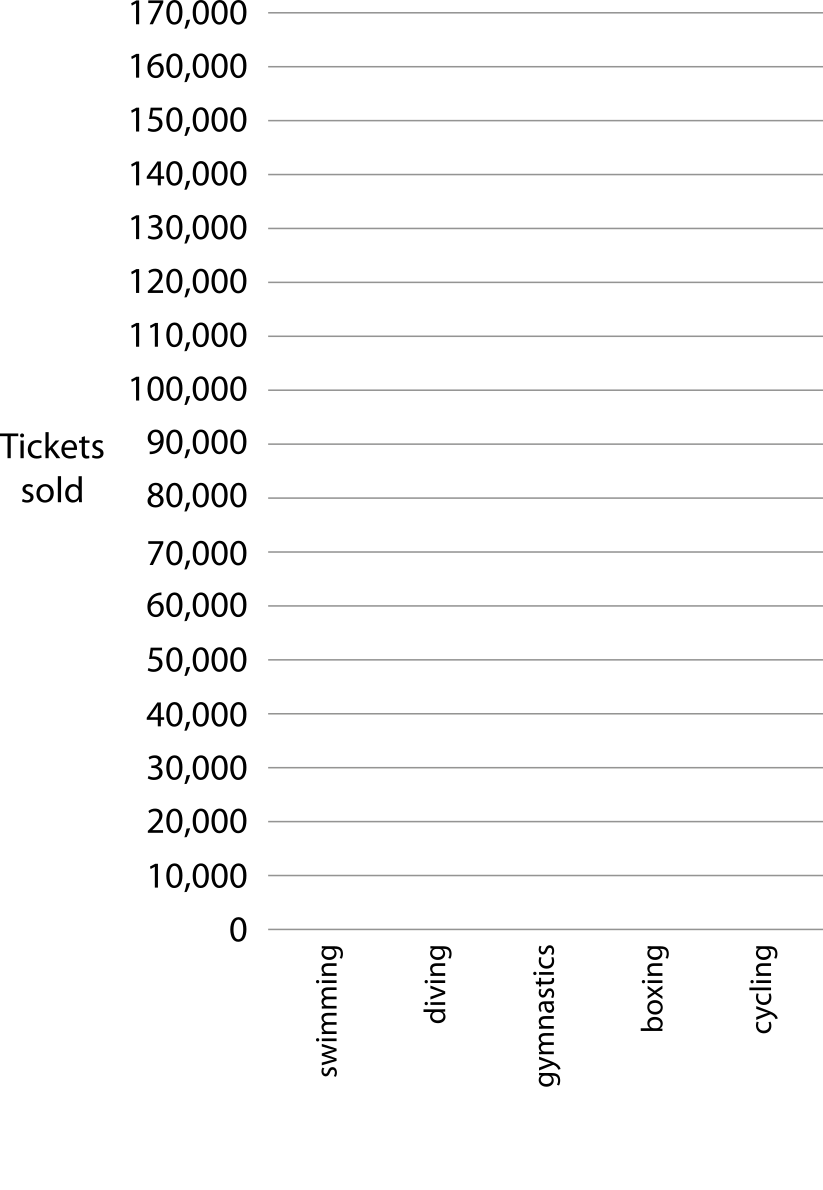 Previous multiple of 10,000
Sport
Next multiple of 10,000
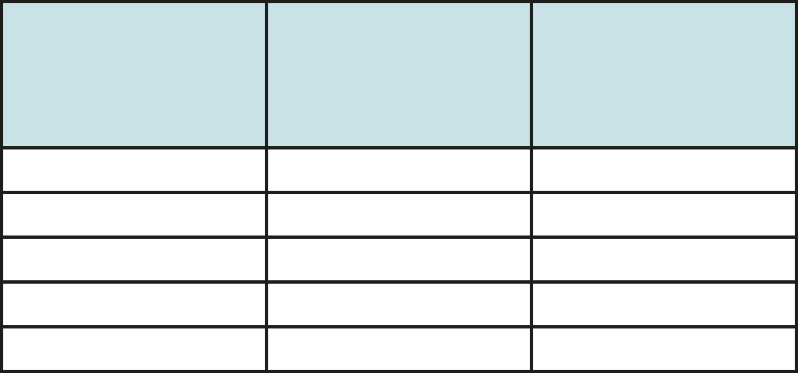 140,000
Swimming
150,000
110,000
Diving
120,000
130,000
Gymnastics
140,000
160,000
Boxing
170,000
40,000
Cycling
50,000
Source: London Datastore
Public sector information licensed under the
Open Government Licence v2.0
[Speaker Notes: Source: London Datastore
Public sector information licensed under the Open Government Licence v2.0
http://www.nationalarchives.gov.uk/doc/open-government-licence/version/2/]
1.26 Multiples of 1,000 up to 1,000,000 – step 5:5
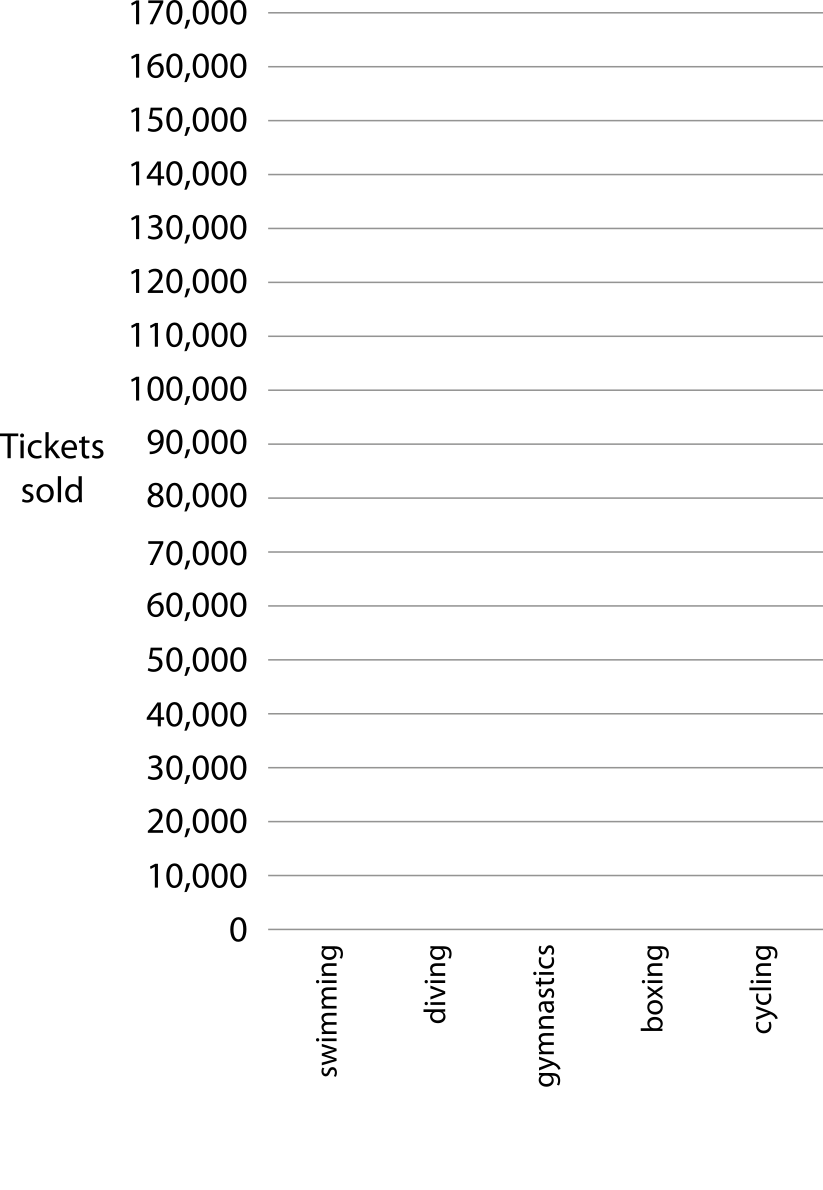 Previous multiple of 10,000
Sport
Next multiple of 10,000
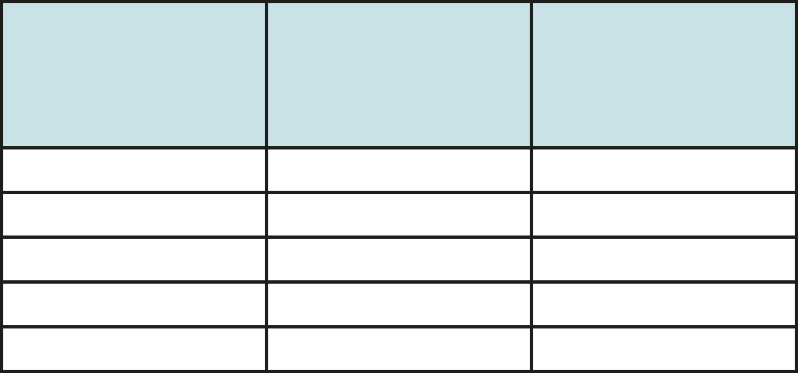 140,000
Swimming
150,000
110,000
Diving
120,000
130,000
Gymnastics
140,000
160,000
Boxing
170,000
40,000
Cycling
50,000
Source: London Datastore
Public sector information licensed under the
Open Government Licence v2.0
[Speaker Notes: Source: London Datastore
Public sector information licensed under the Open Government Licence v2.0
http://www.nationalarchives.gov.uk/doc/open-government-licence/version/2/]
1.26 Multiples of 1,000 up to 1,000,000 – step 5:6
previousmultiple of10,000
nextmultiple of10,000
140,000
150,000
< 141,000 <
Source: London Datastore
Public sector information licensed under the
Open Government Licence v2.0
[Speaker Notes: Source: London Datastore
Public sector information licensed under the Open Government Licence v2.0
http://www.nationalarchives.gov.uk/doc/open-government-licence/version/2/]
1.26 Multiples of 1,000 up to 1,000,000 – step 5:7
133,000
3
3
130,000
(nearest 10,000)
100,000
(nearest 100,000)
1.26 Multiples of 1,000 up to 1,000,000 – step 5:7
633,000
4
0
640,000
(nearest 10,000)
600,000
(nearest 100,000)
1.26 Multiples of 1,000 up to 1,000,000 – step 5:8
360,000
400,000
320,000
300,000
140,000
100,000
160,000
200,000
610,000
600,000
630,000
600,000
1.26 Multiples of 1,000 up to 1,000,000 – step 6:1
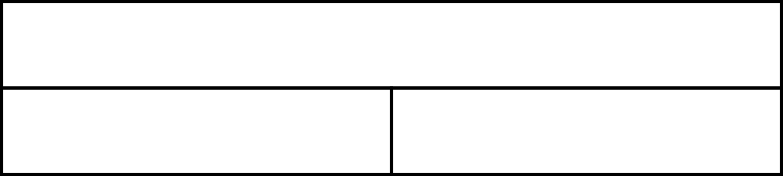 10,000
5,000
?
5,000
?
1.26 Multiples of 1,000 up to 1,000,000 – step 6:1
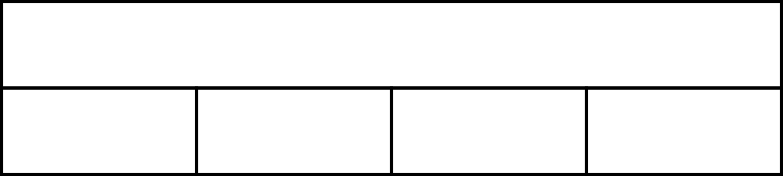 10,000
2,500
?
2,500
?
2,500
?
2,500
?
1.26 Multiples of 1,000 up to 1,000,000 – step 6:1
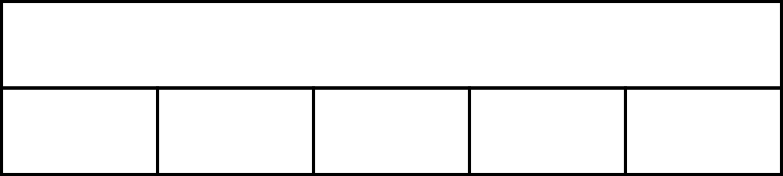 10,000
2,000
?
2,000
?
2,000
?
2,000
?
2,000
?
1.26 Multiples of 1,000 up to 1,000,000 – step 6:1
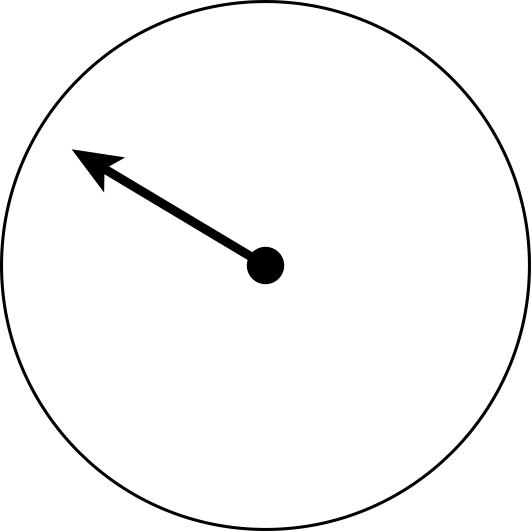 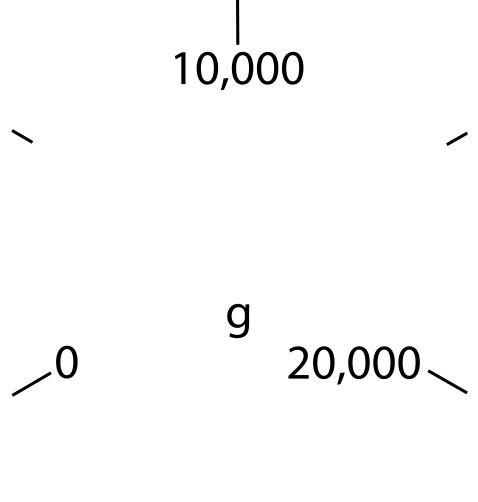 5,000 g
1.26 Multiples of 1,000 up to 1,000,000 – step 6:1
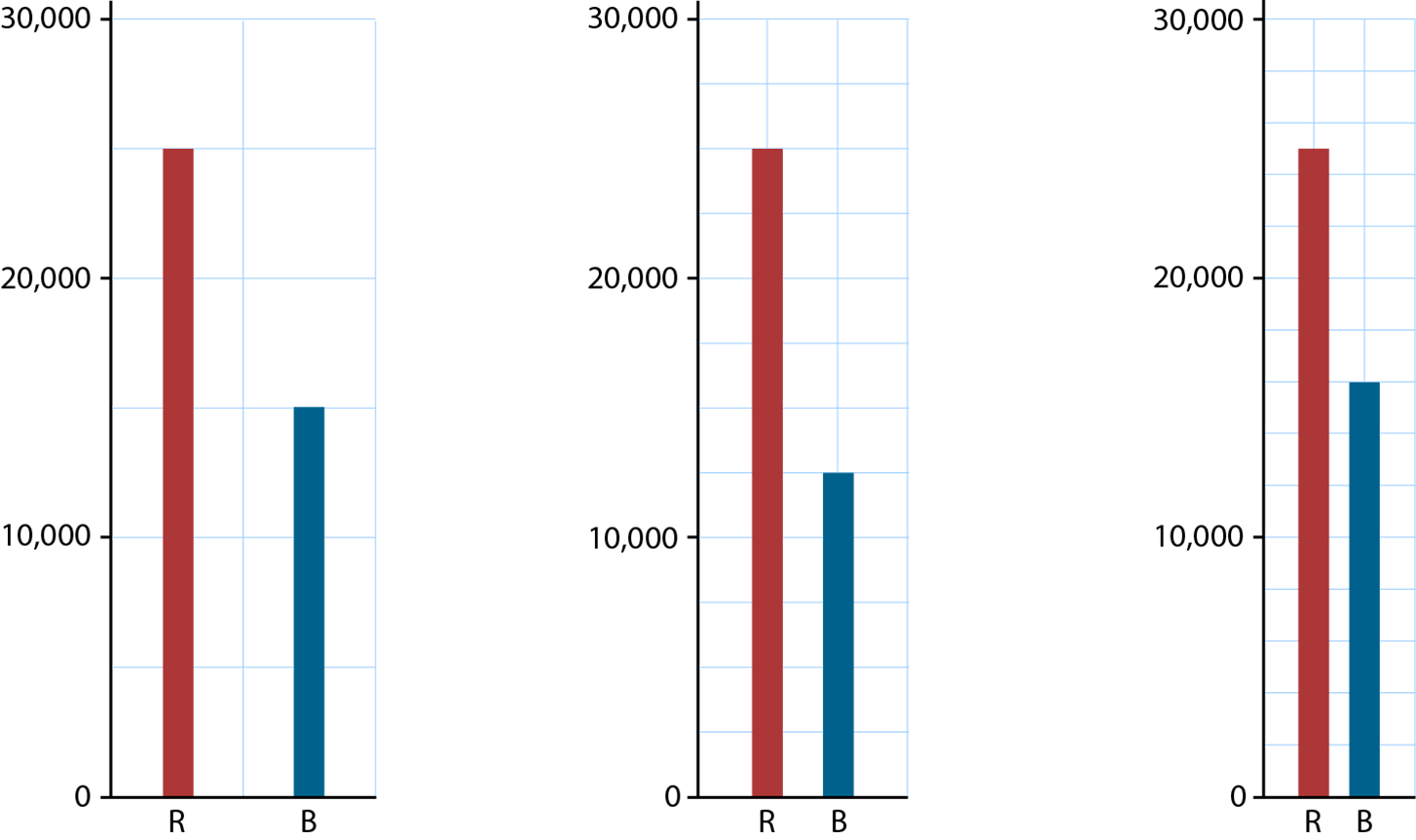 1.26 Multiples of 1,000 up to 1,000,000 – step 6:2
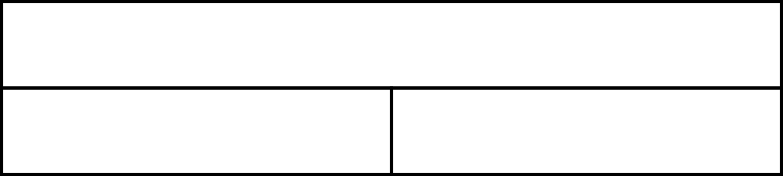 100,000
50,000
?
50,000
?
1.26 Multiples of 1,000 up to 1,000,000 – step 6:2
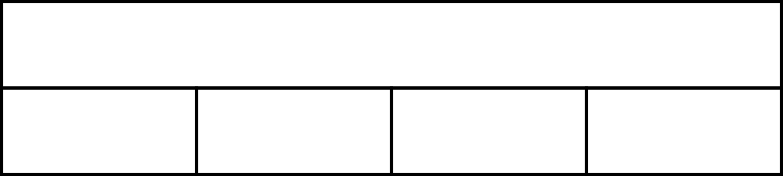 100,000
25,000
?
25,000
?
25,000
?
25,000
?
1.26 Multiples of 1,000 up to 1,000,000 – step 6:2
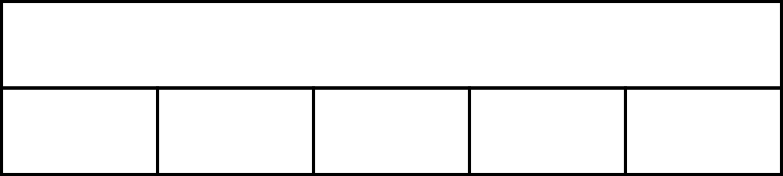 100,000
20,000
?
20,000
?
20,000
?
20,000
?
20,000
?
1.26 Multiples of 1,000 up to 1,000,000 – step 6:2
75,000 g
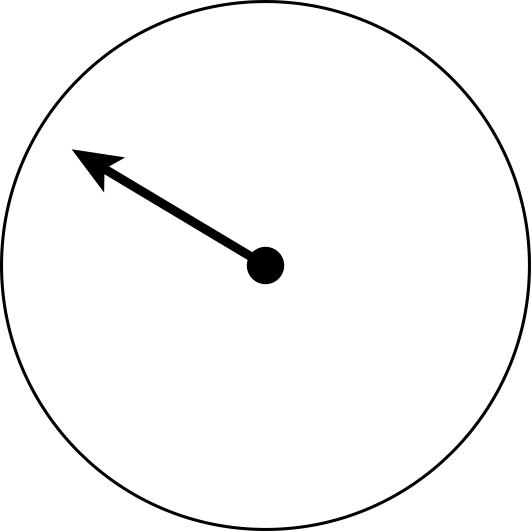 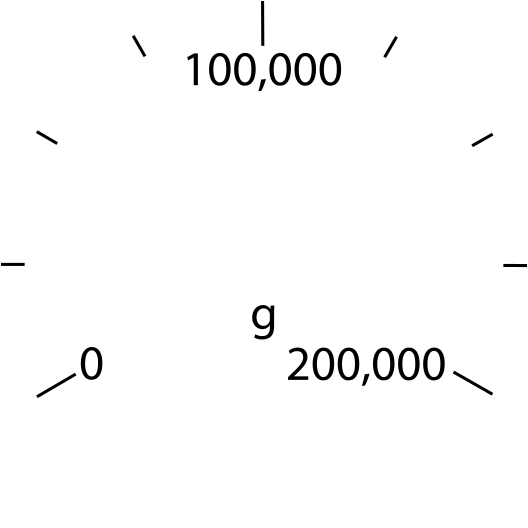 1.26 Multiples of 1,000 up to 1,000,000 – step 6:2
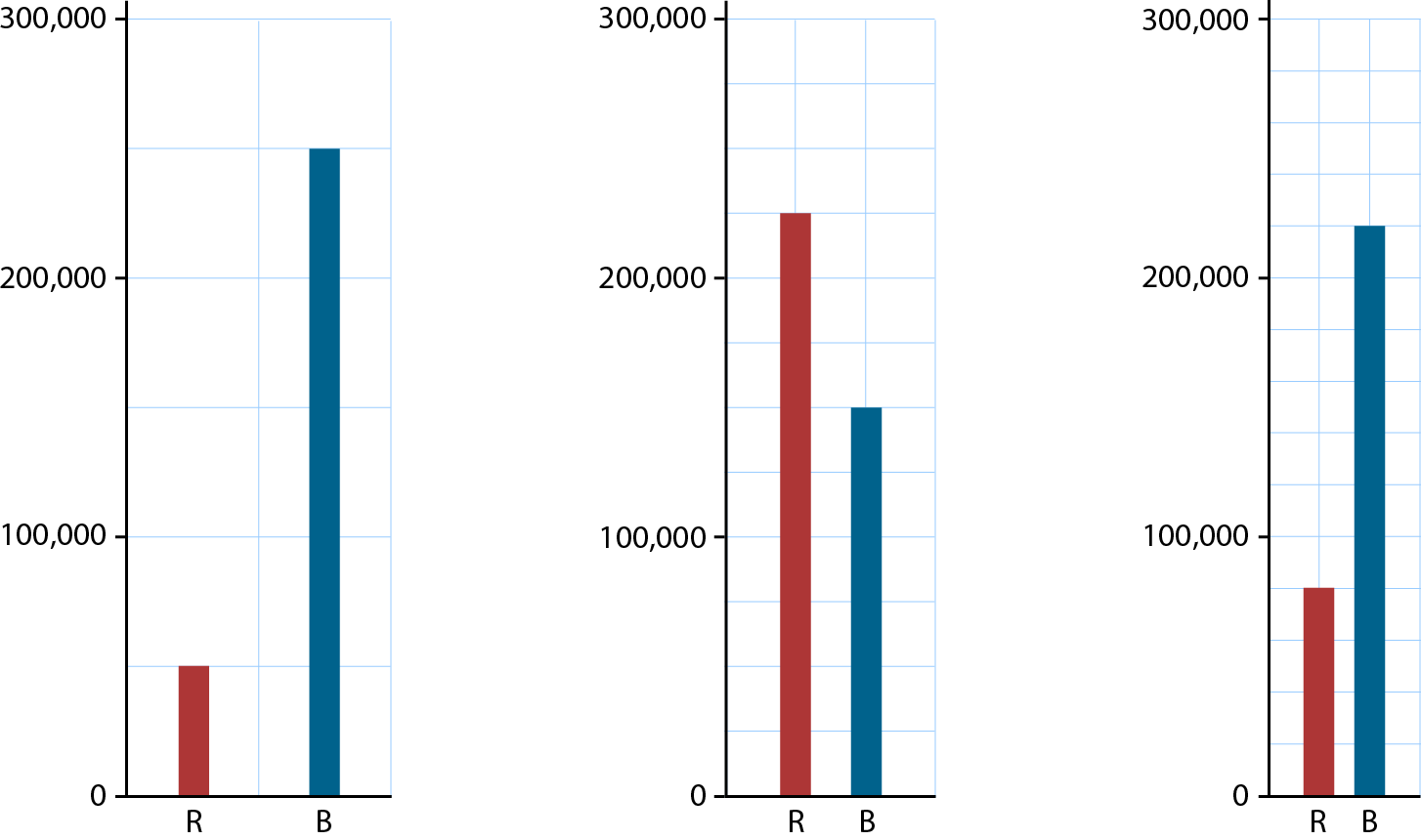 1.26 Multiples of 1,000 up to 1,000,000 – step 6:3
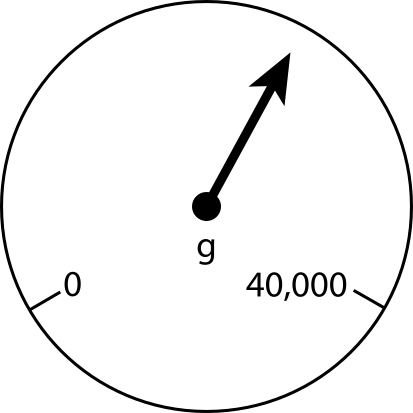 1.26 Multiples of 1,000 up to 1,000,000 – step 6:3
200,000
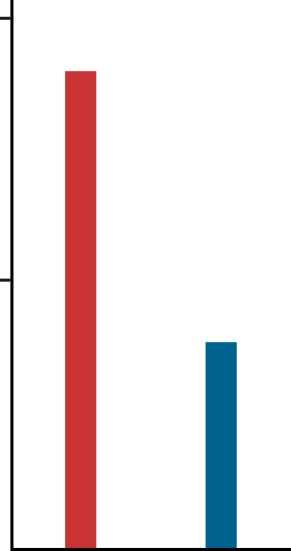 100,000
0
R
B
1.26 Multiples of 1,000 up to 1,000,000 – step 6:3
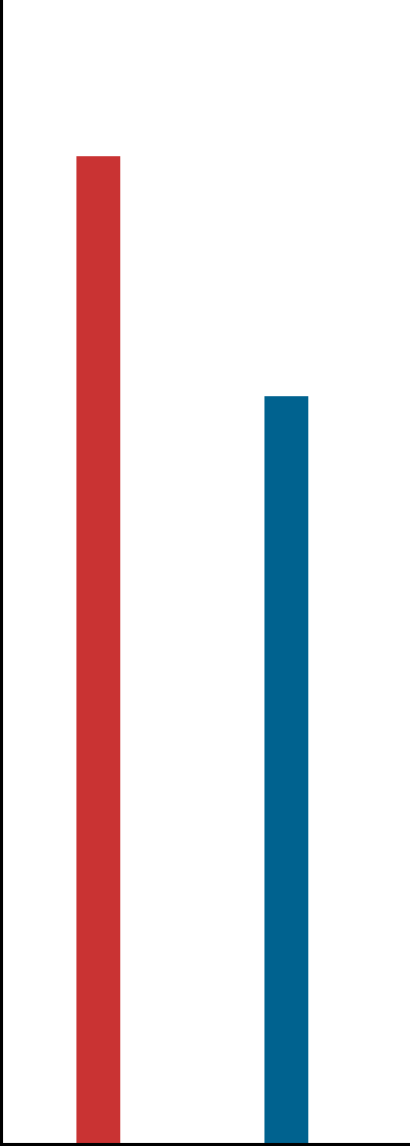 R
B